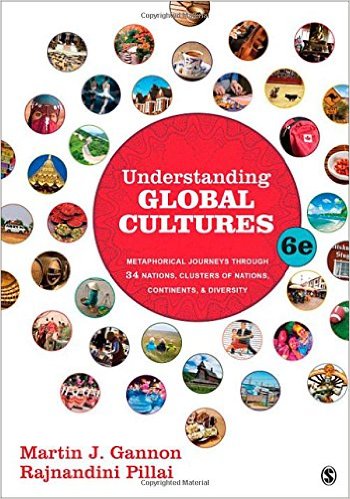 Start deck in “Slide Show” mode, 
and use your up/down arrow keys and/or 
your space bar to advance the slides
© 2010-2024 Timothy G. Roufs, University of Minnesota Duluth
REM
indicates that the materials
are a          REMinder 
and are thus being repeated . . .
REMinder
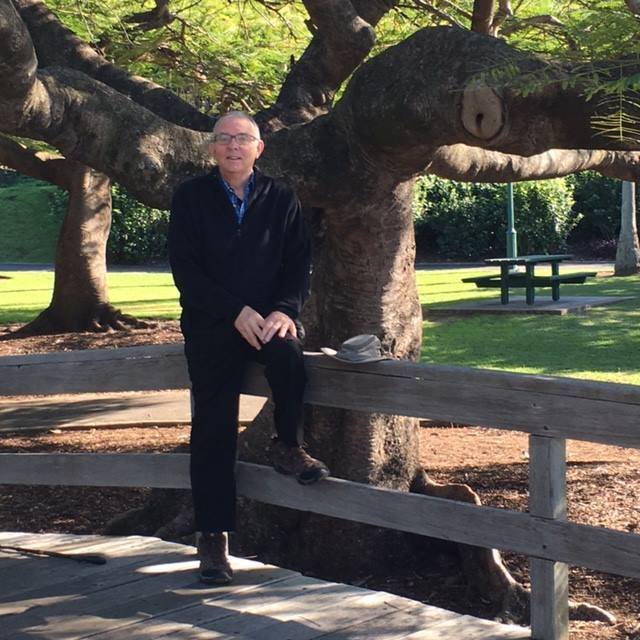 Welcome to 
Global Cultures
Tim Roufs
Brisbane, Australia, 2017
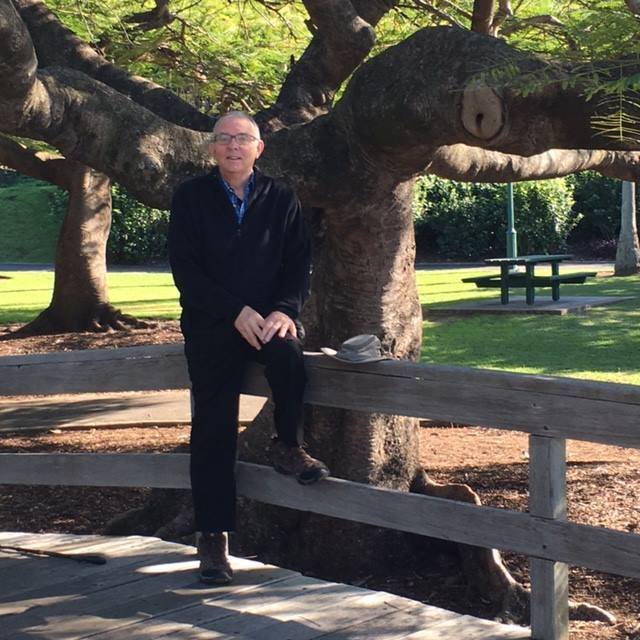 This will be a great course . . . 
you will see
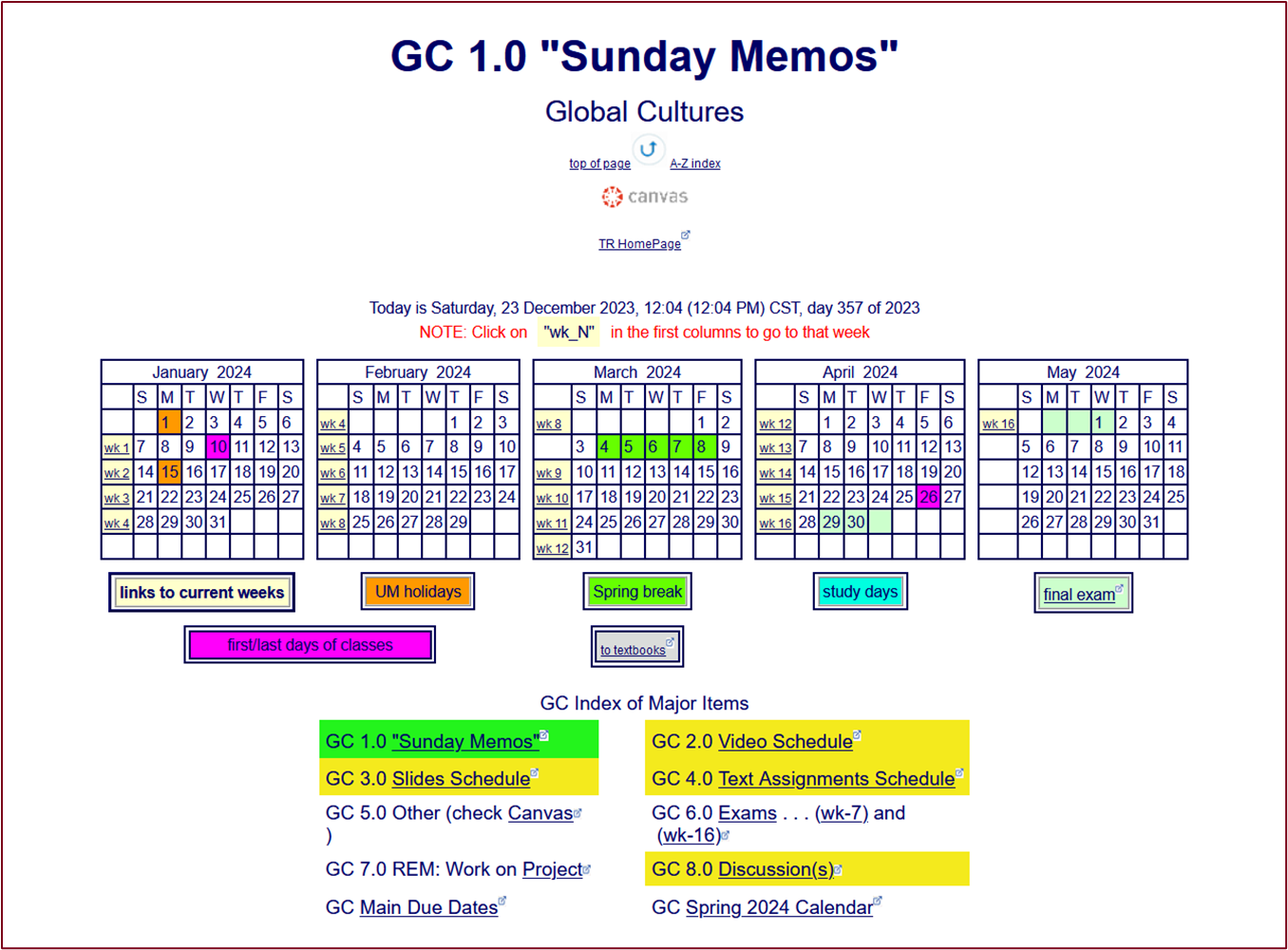 First thing . . . 
go to your Week 1 
“Sunday Memo”
and check it out . . .
How do you find 
the “Sunday Memos”
in the first place?
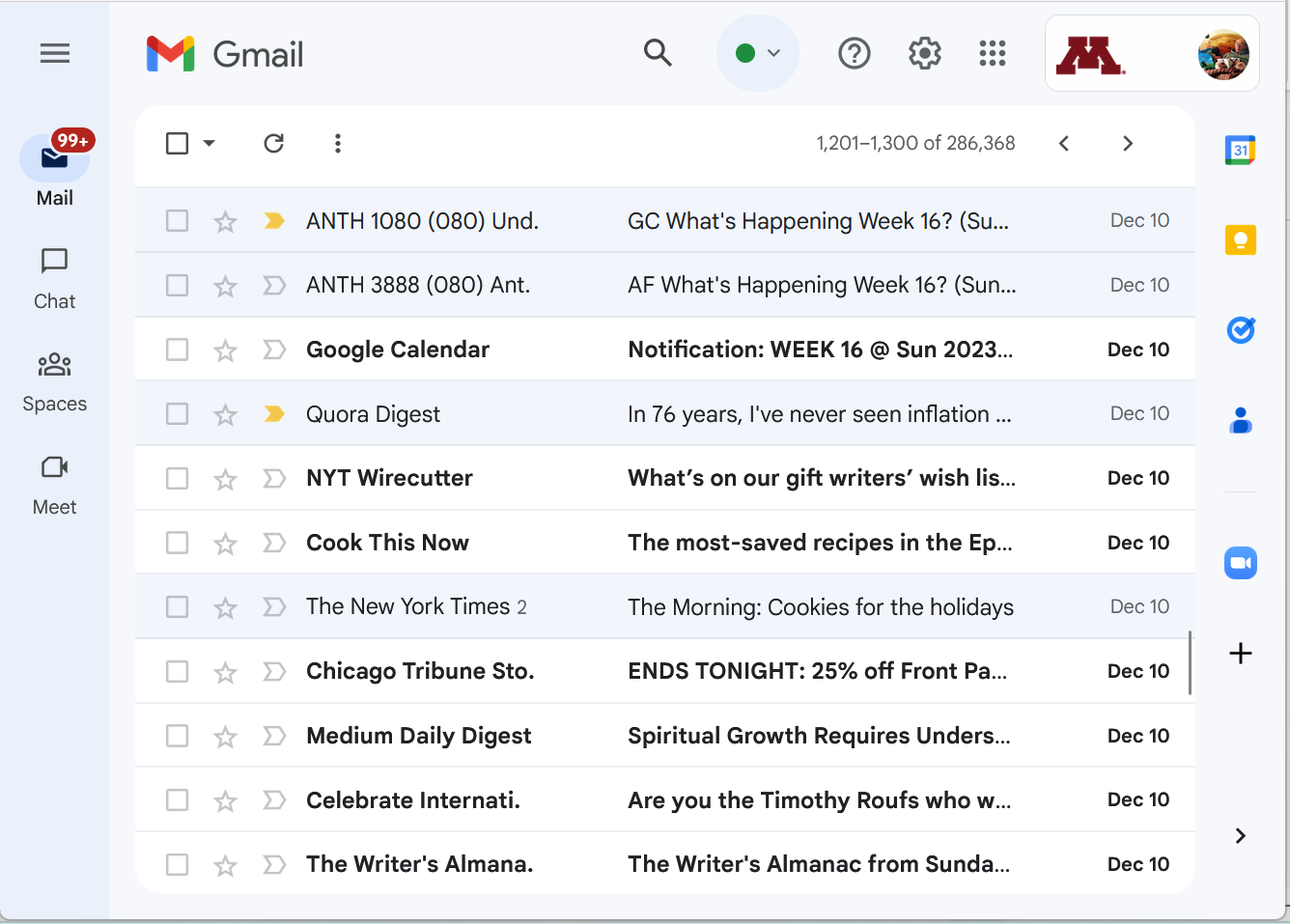 Your “Sunday Memos”
will appear in your 
UM Gmail account . . .
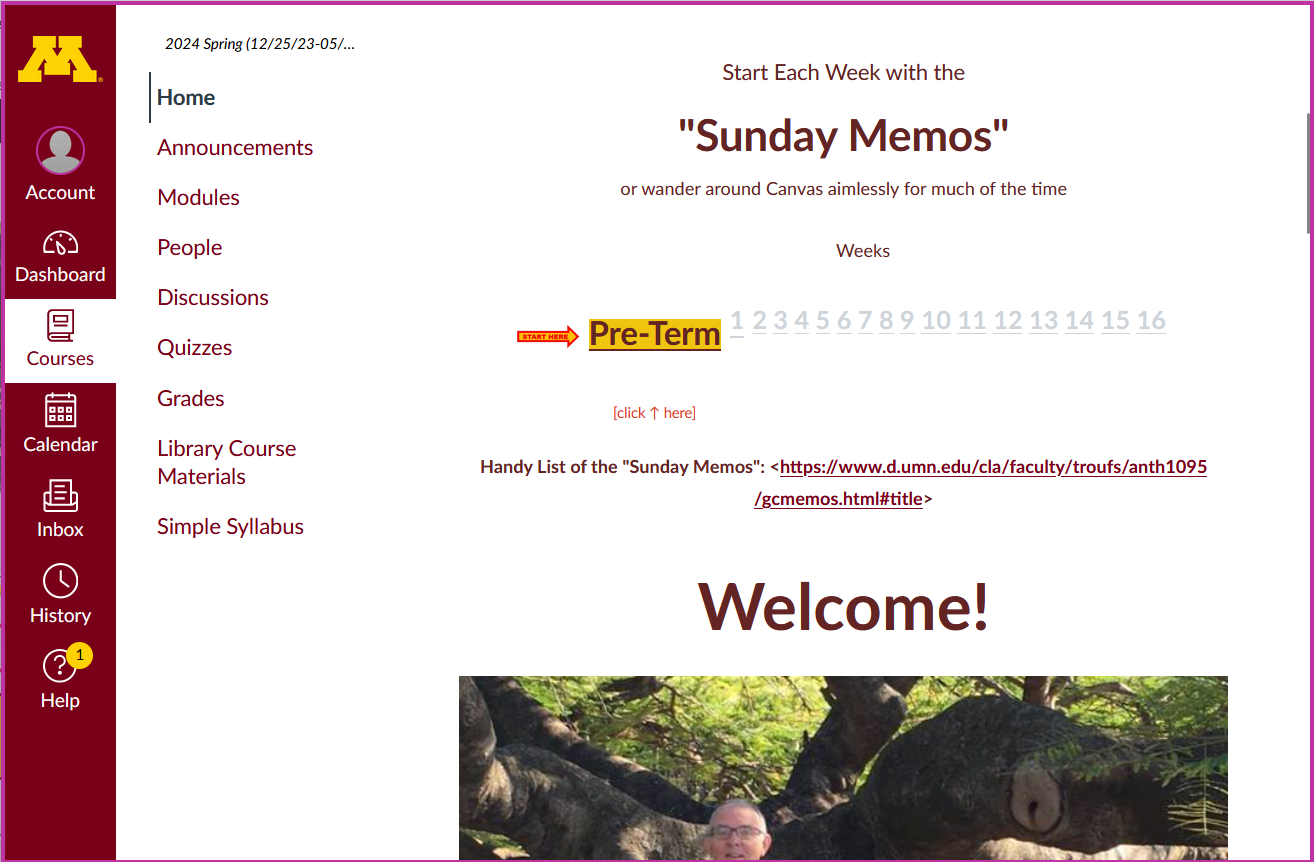 “Sunday Memos”
Your “Sunday Memos”
will also appear on your 
Canvas “Home” page . . .
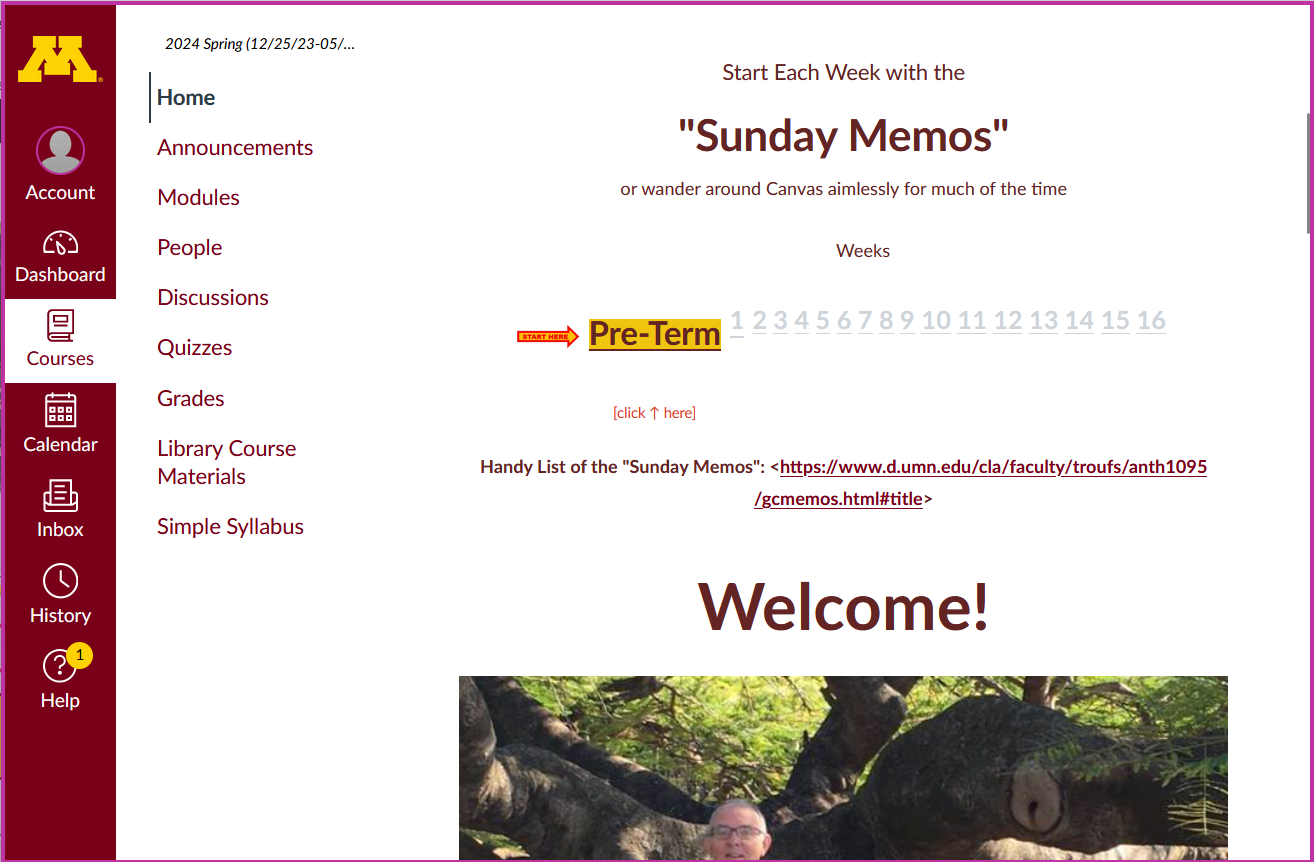 “Sunday Memo” Week 1
1
Your “Sunday Memos”
will also appear on your 
Canvas “Home” page . . .
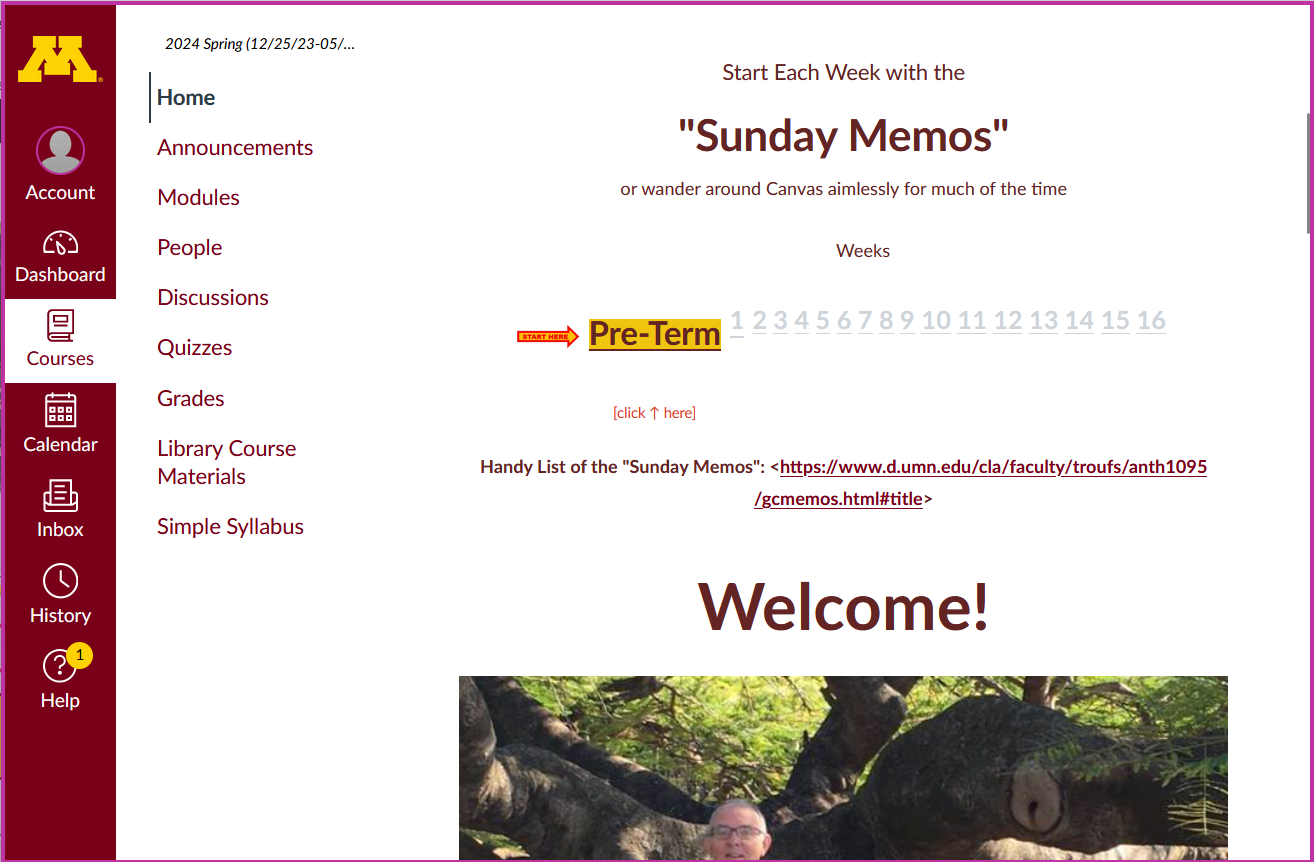 “Sunday Memo” Week 1
scroll up
1
Your “Sunday Memos”
will also appear on your 
Canvas “Home” page . . .
And in your “Announcements” Folder
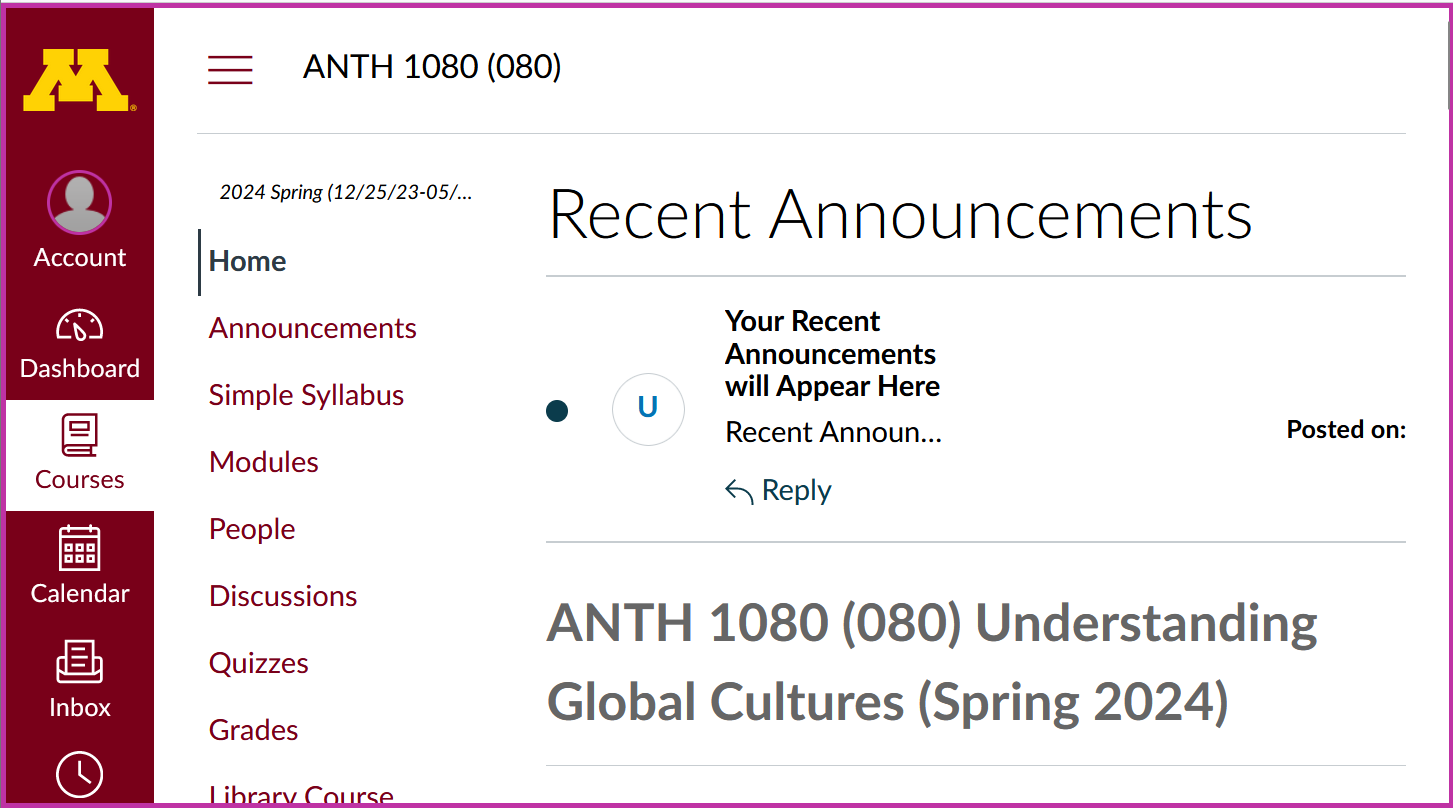 “Sunday Memos”Recent Announcements Window.
And your “Sunday Memos”
will also appear on your 
Canvas “Home” page at the top . . .
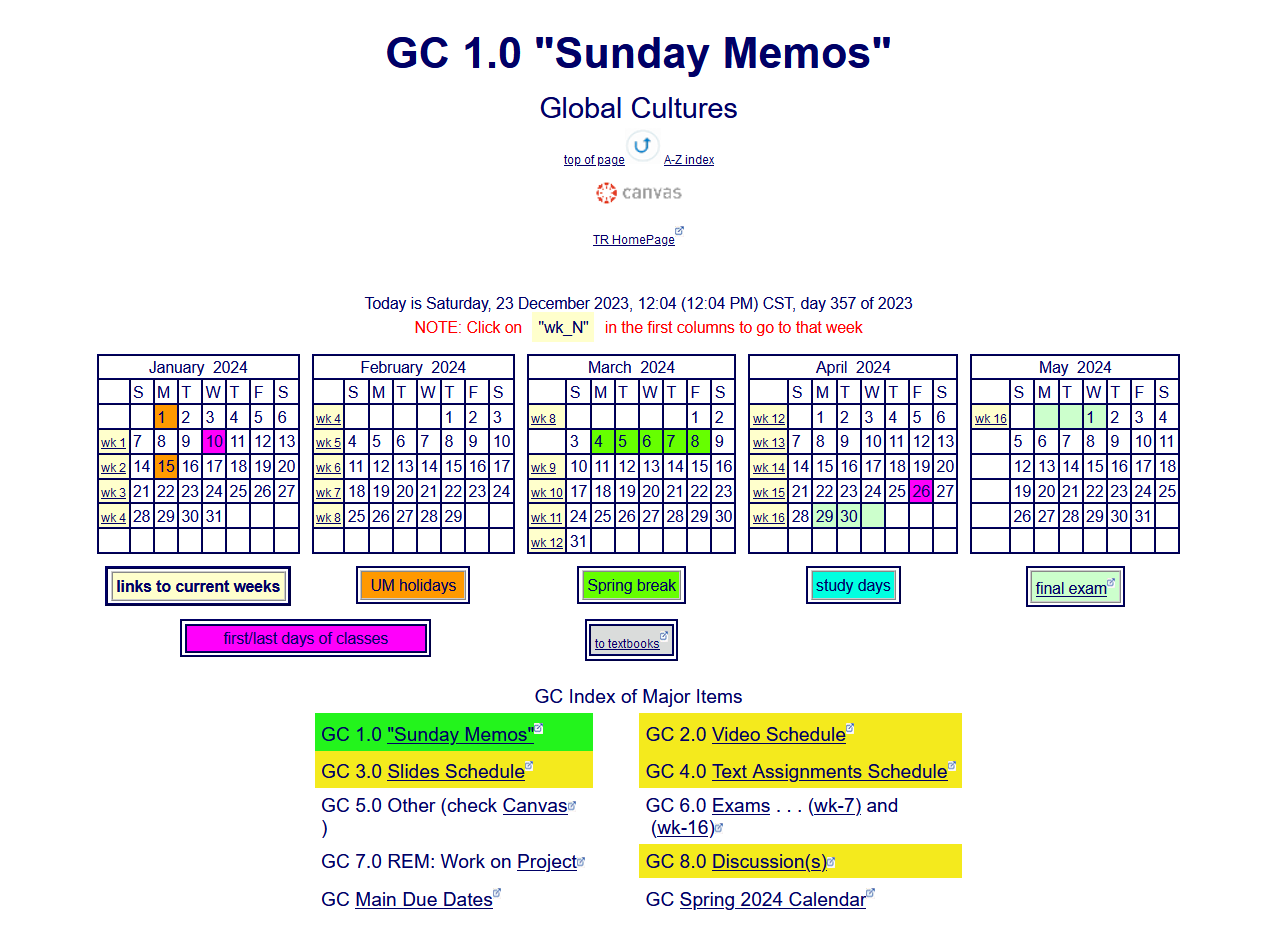 . . . and on a WebPage index
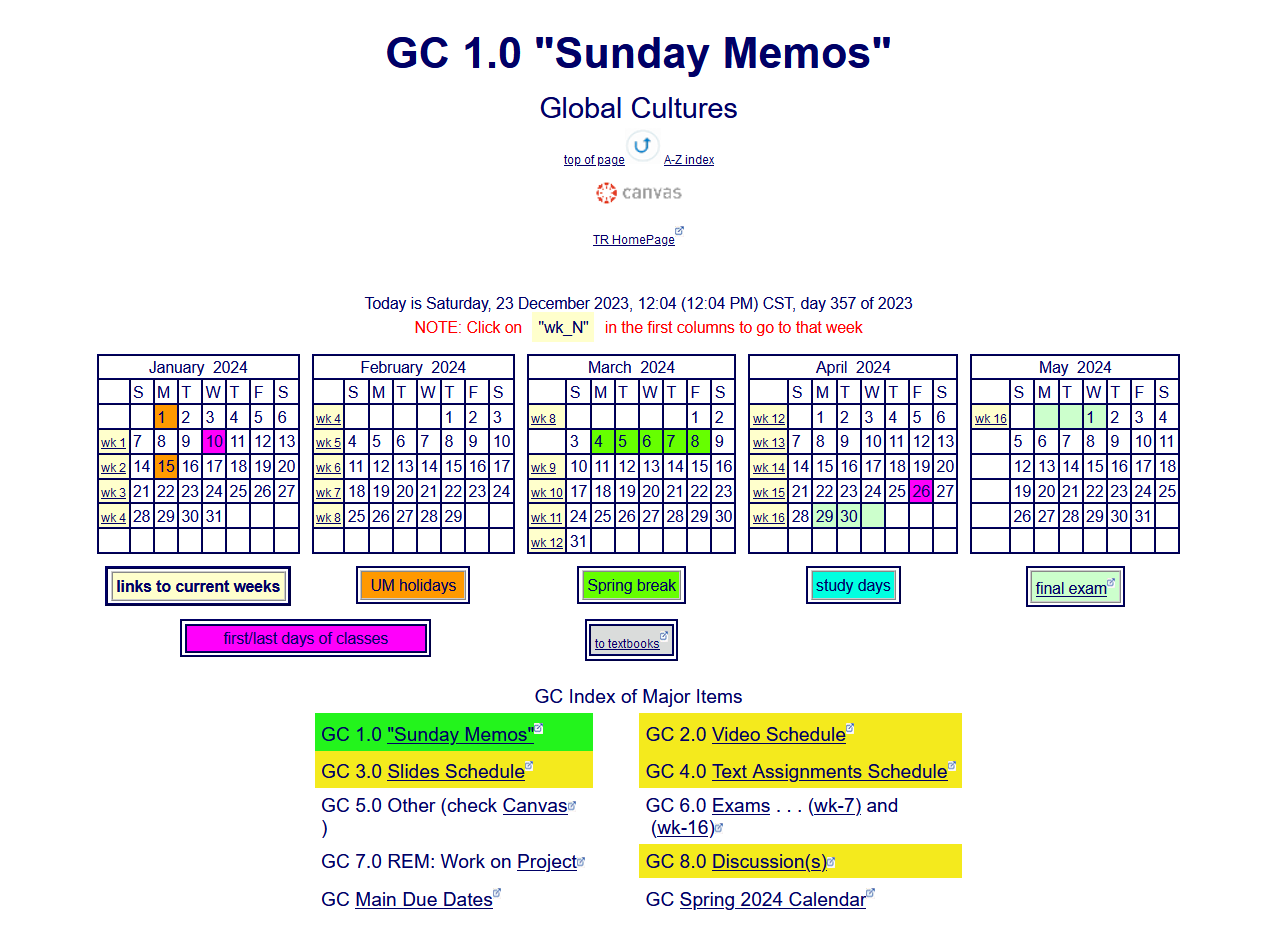 scroll down
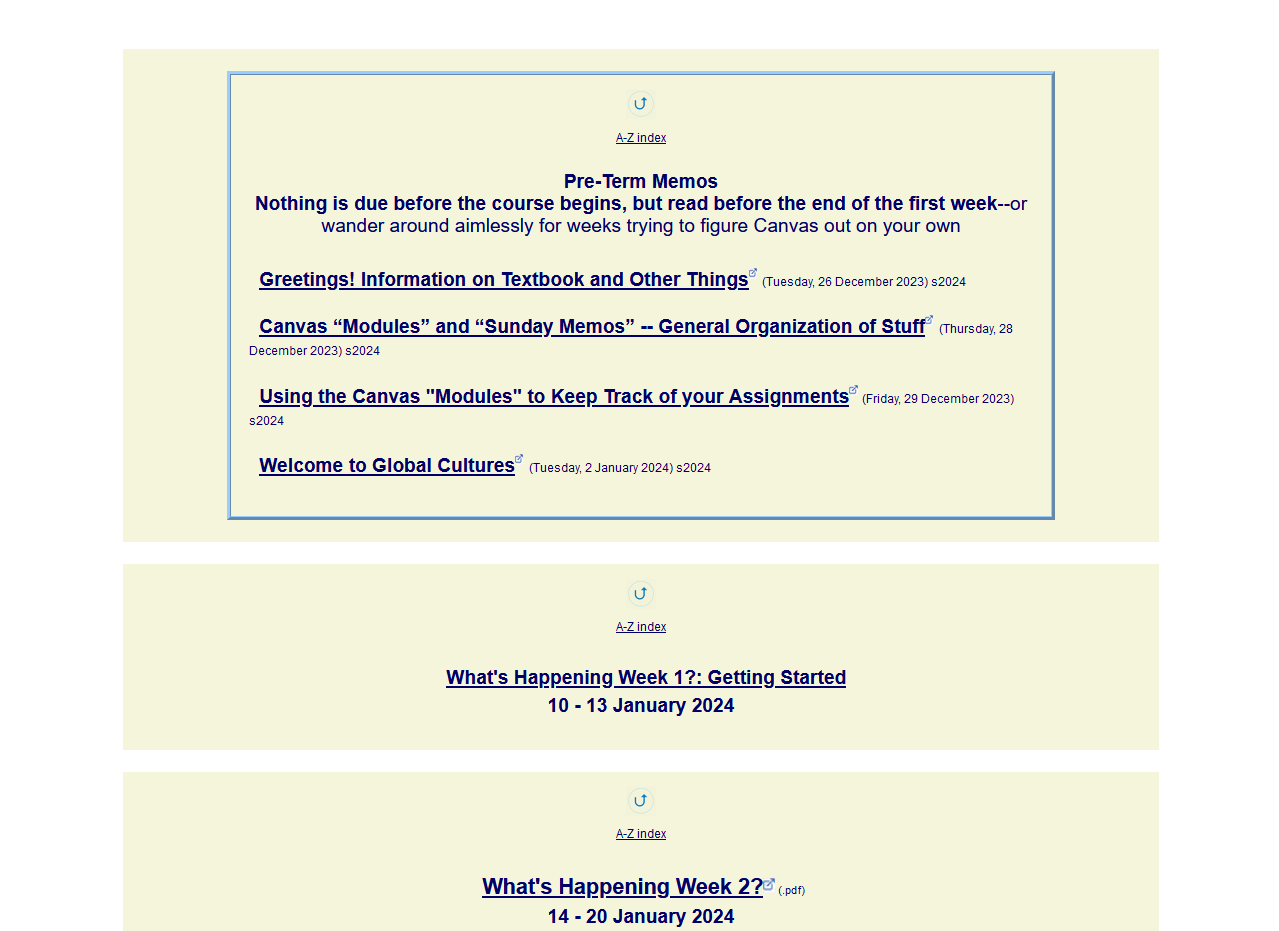 open the 
Week 1 “Sunday Memo”
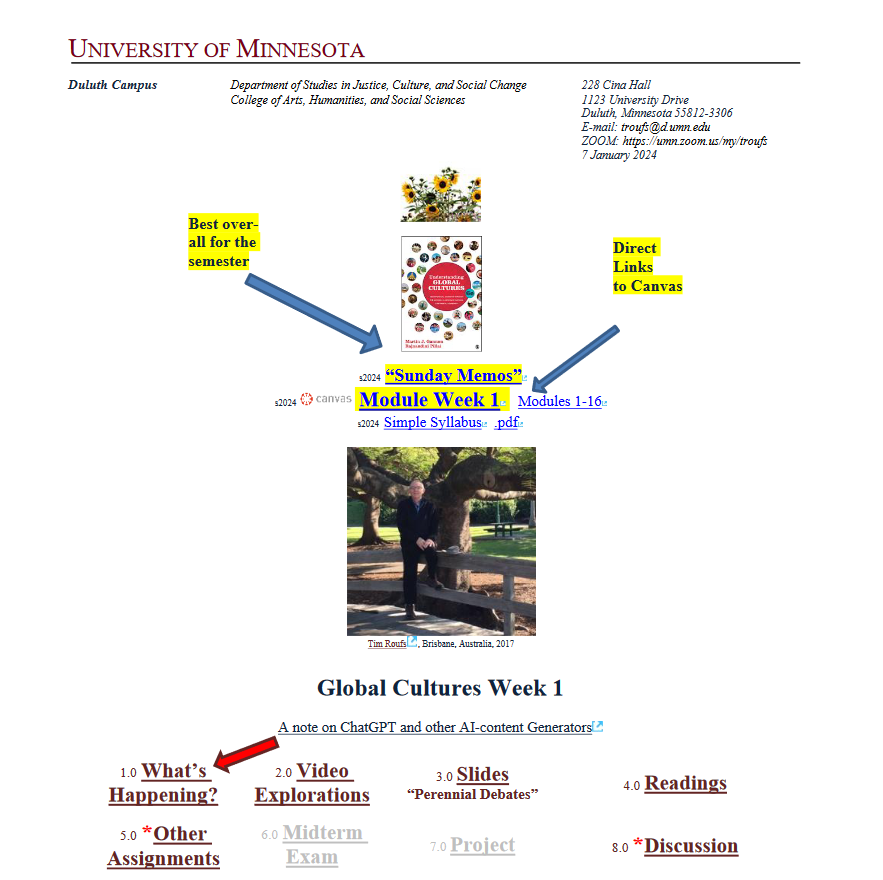 it looks like this . . .
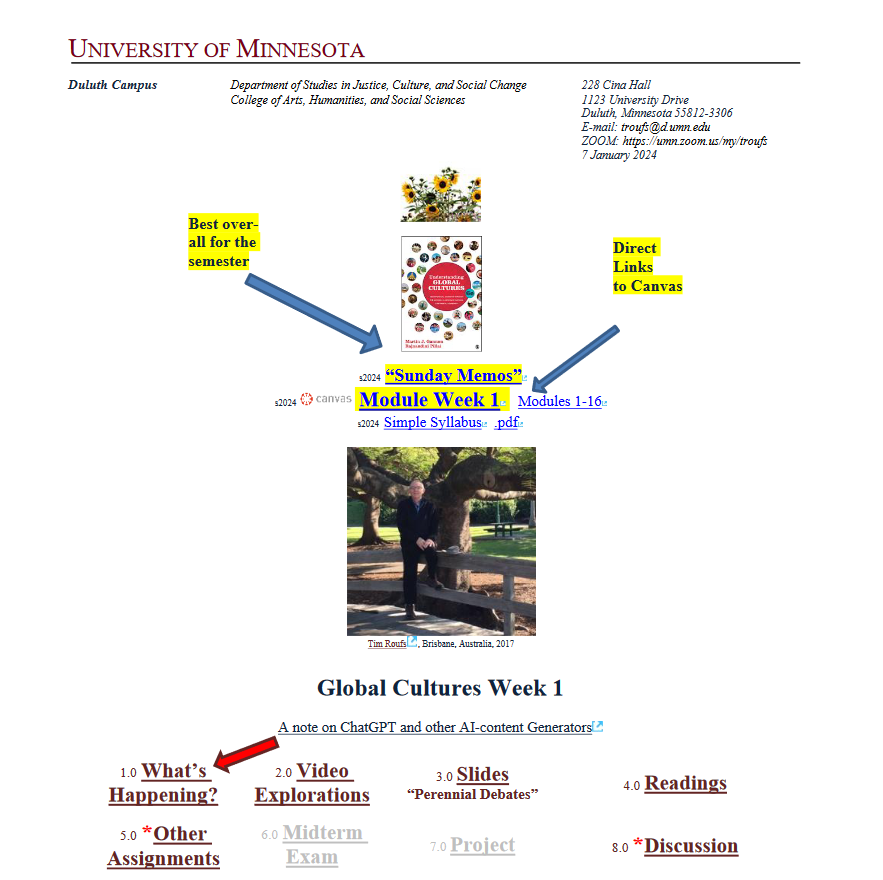 check out the memo

Generally speaking,
the “Sunday Memos”
are the best place to find out 
“What’s Happening” 
for the week
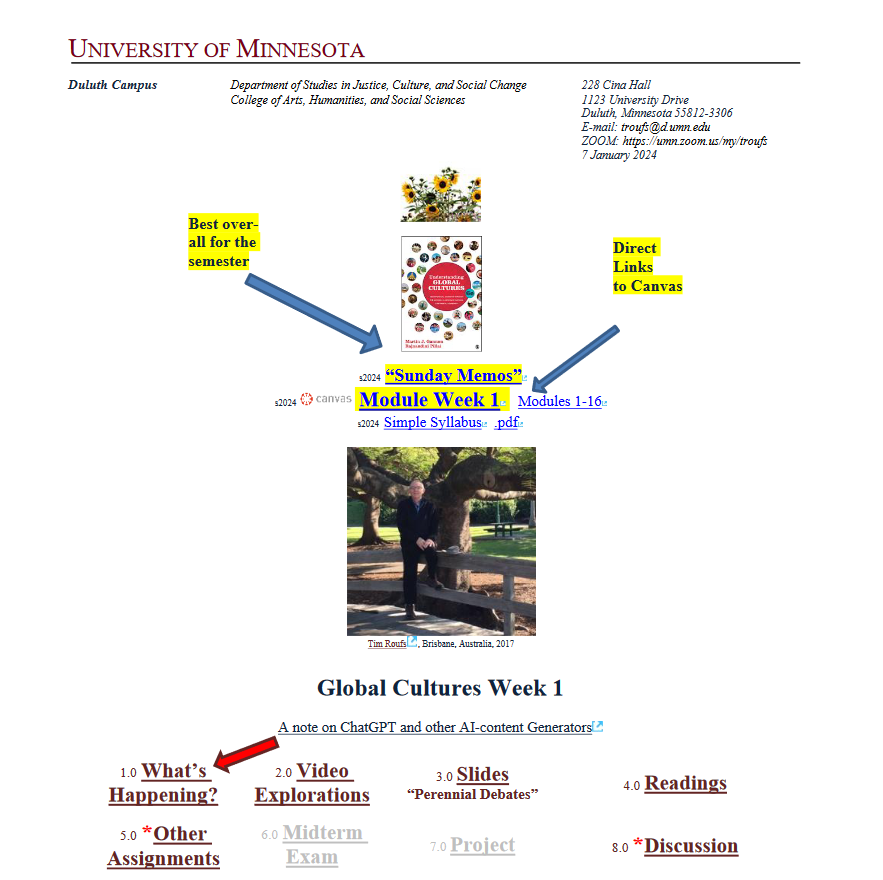 (if you are not already in Canvas)
Go to your
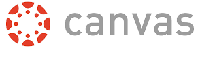 course management site
and check it out . . .
How do you find your
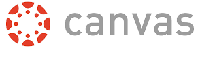 folder?
Further instructions follow, 
but if you want, 
and your browser permits,  
clicking on the URL  that follows 
in the next slide 
will take you to your Canvas home . . .

(your browser may require that you double-click)
https://canvas.umn.edu
(your browser may require that you double-click)
If your browser does not allow you to click on the above URL just enter it in your browser window . . .
Continue here for further instructions . . .
There is another link at the end of this program
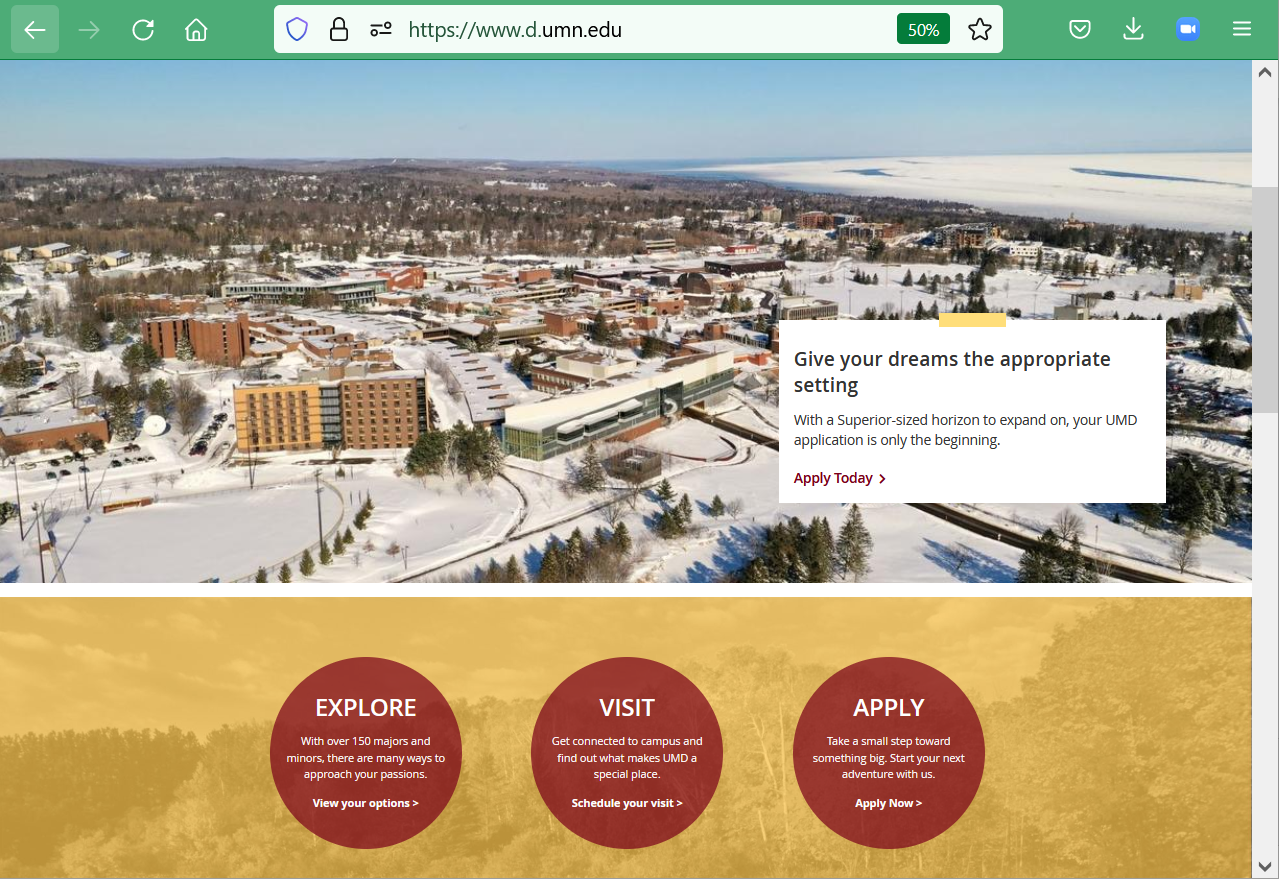 or enter:
canvas.umn.edu
here
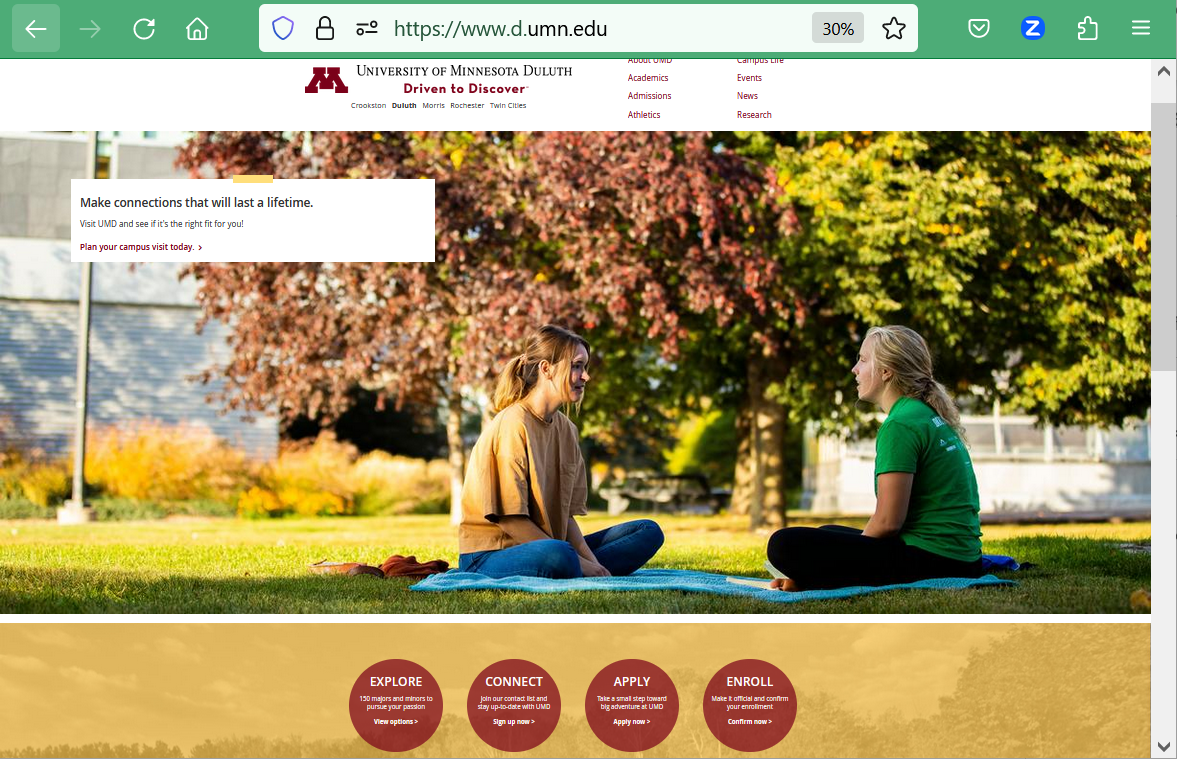 or enter:
canvas.umn.edu
here
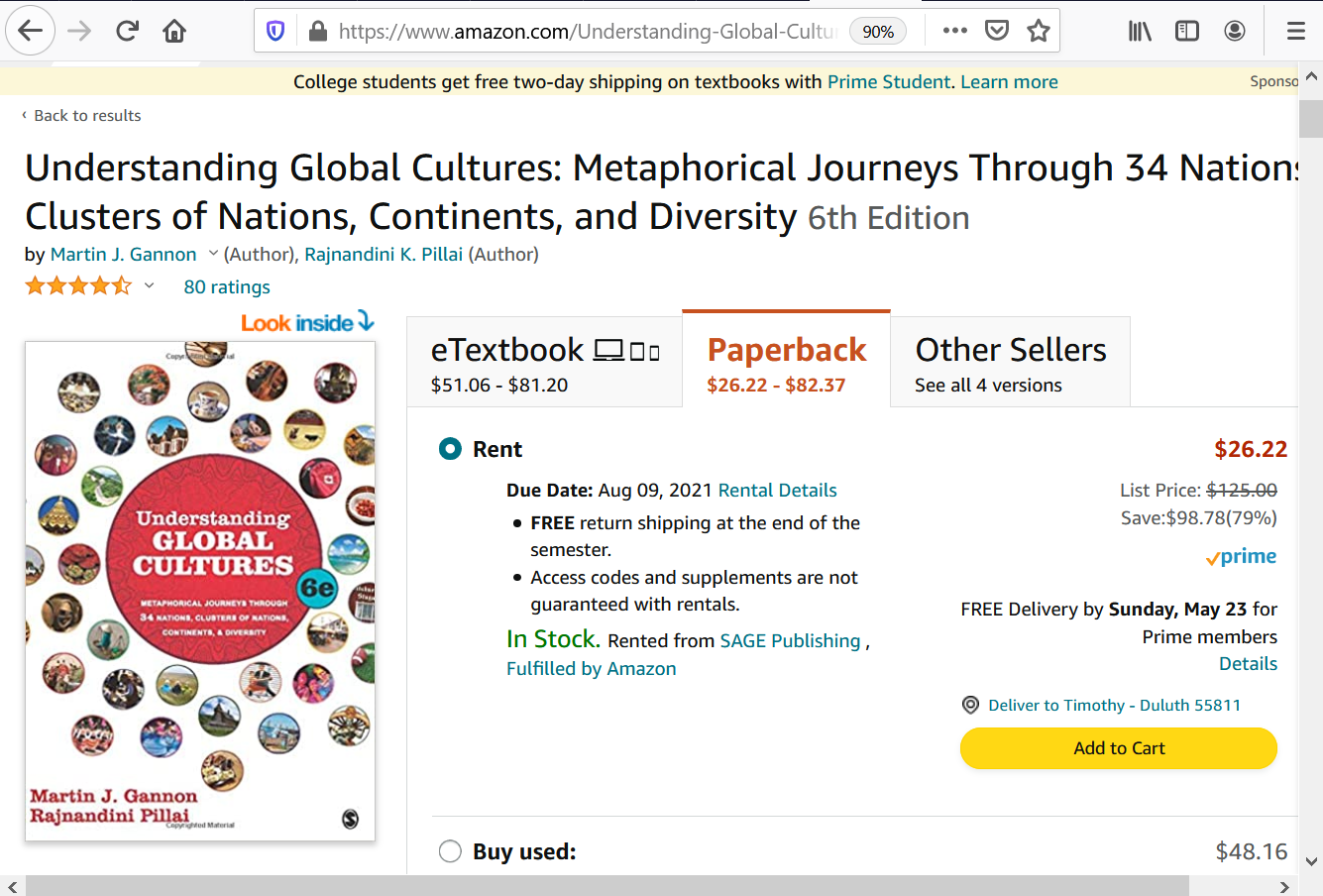 or enter:
canvas.umn.edu
here
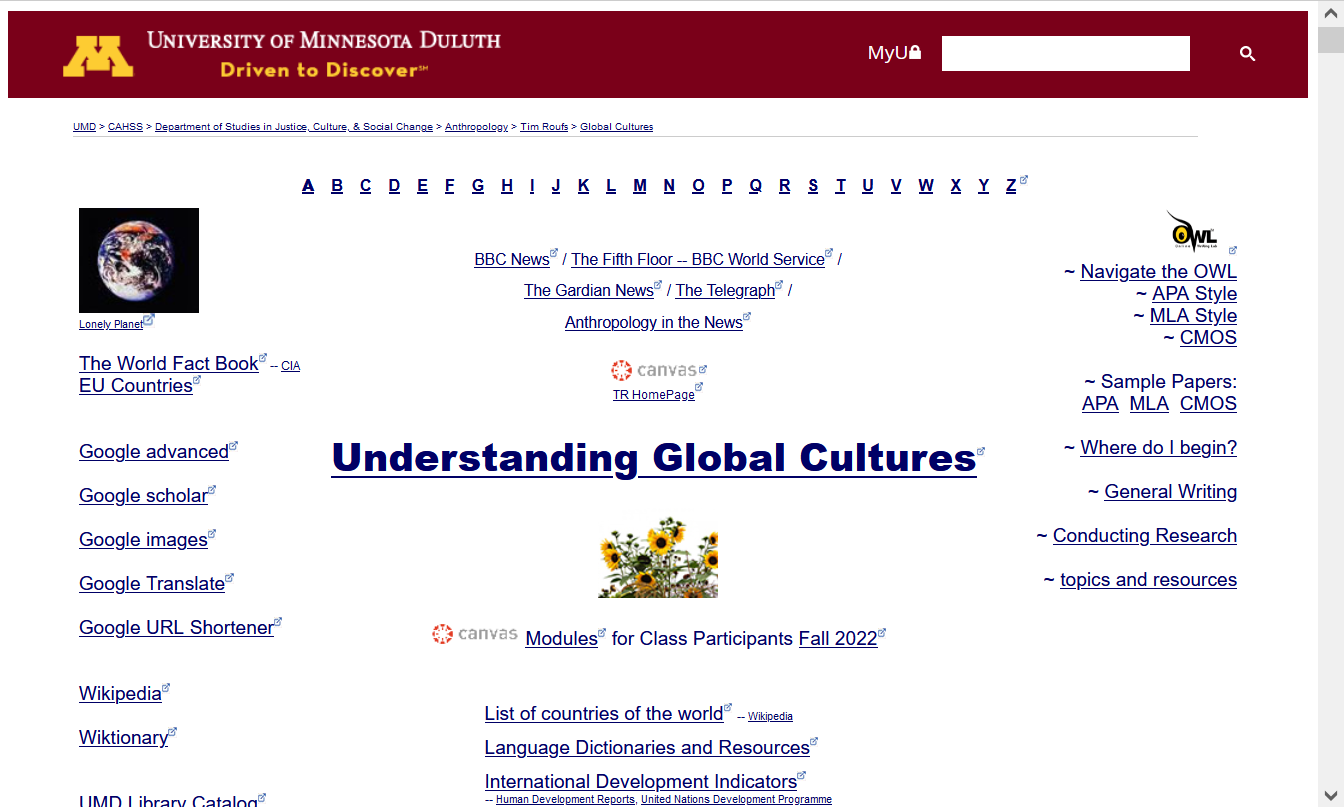 or Click links like this
You may also access your Canvas folder from any of the many 
course index and content 
web pages  . . .
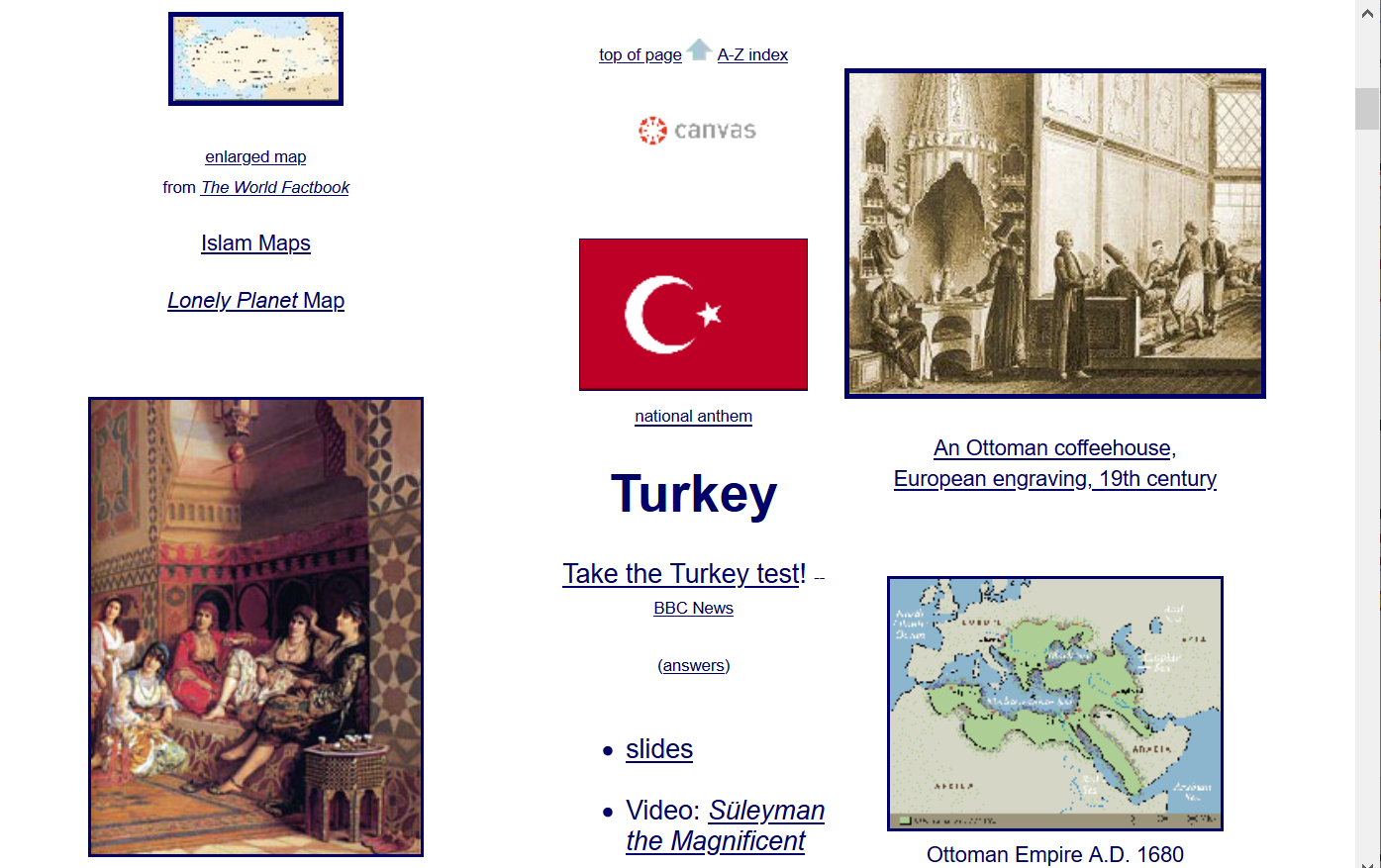 Click Here
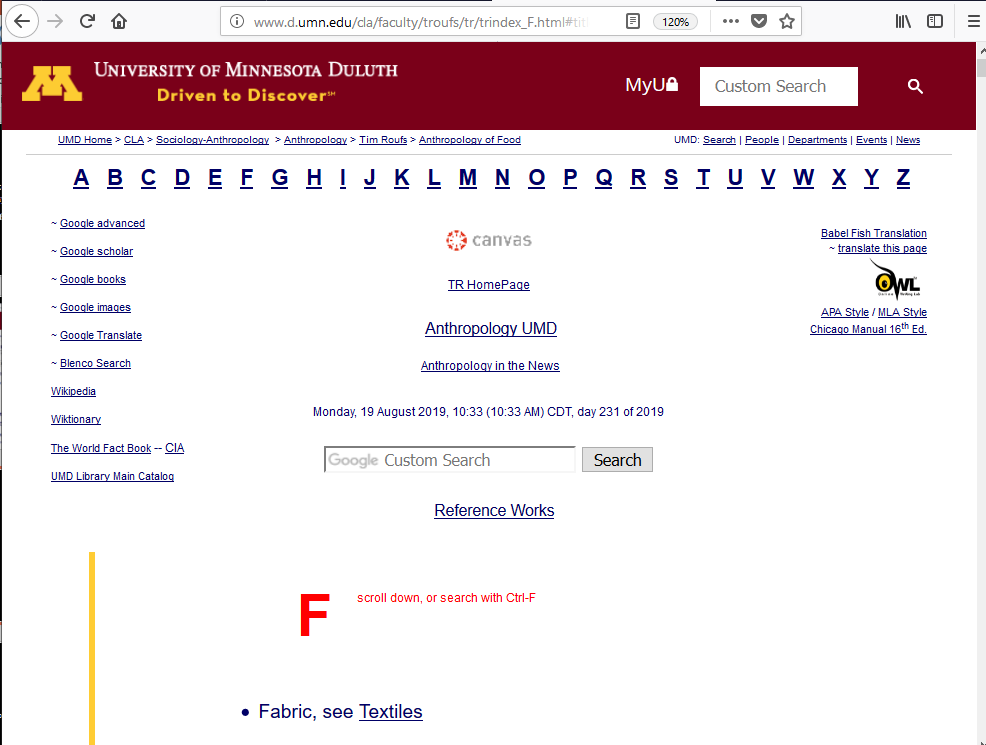 Click Here
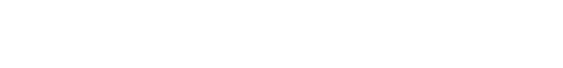 Your log-in page 
will then present  
the UM Canvas Sign In prompt . . .
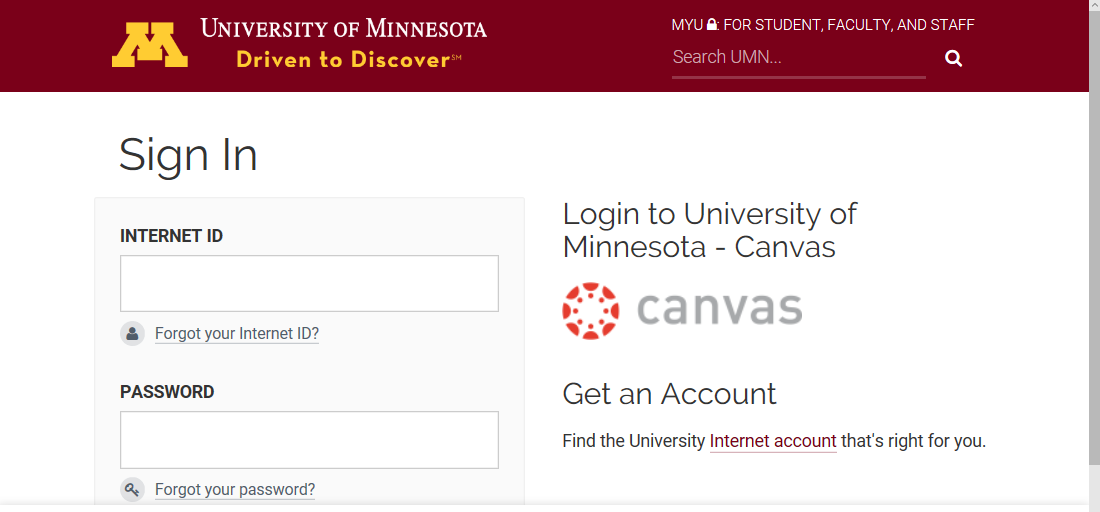 Log in using your “x.500” information . . .

(that’s the log-in information you use for your e-mail)
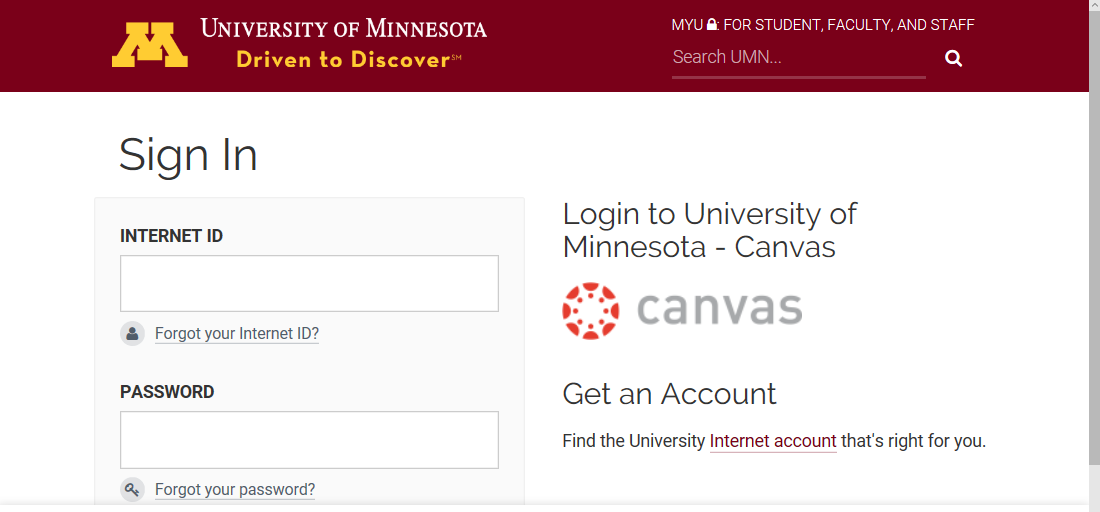 Log in using your “x.500” information . . .

(that’s the log-in information you use for your e-mail)
Log in using your “x.500” information . . .
Your Sign In will then bring
you to the “Duo Push” screen . . .
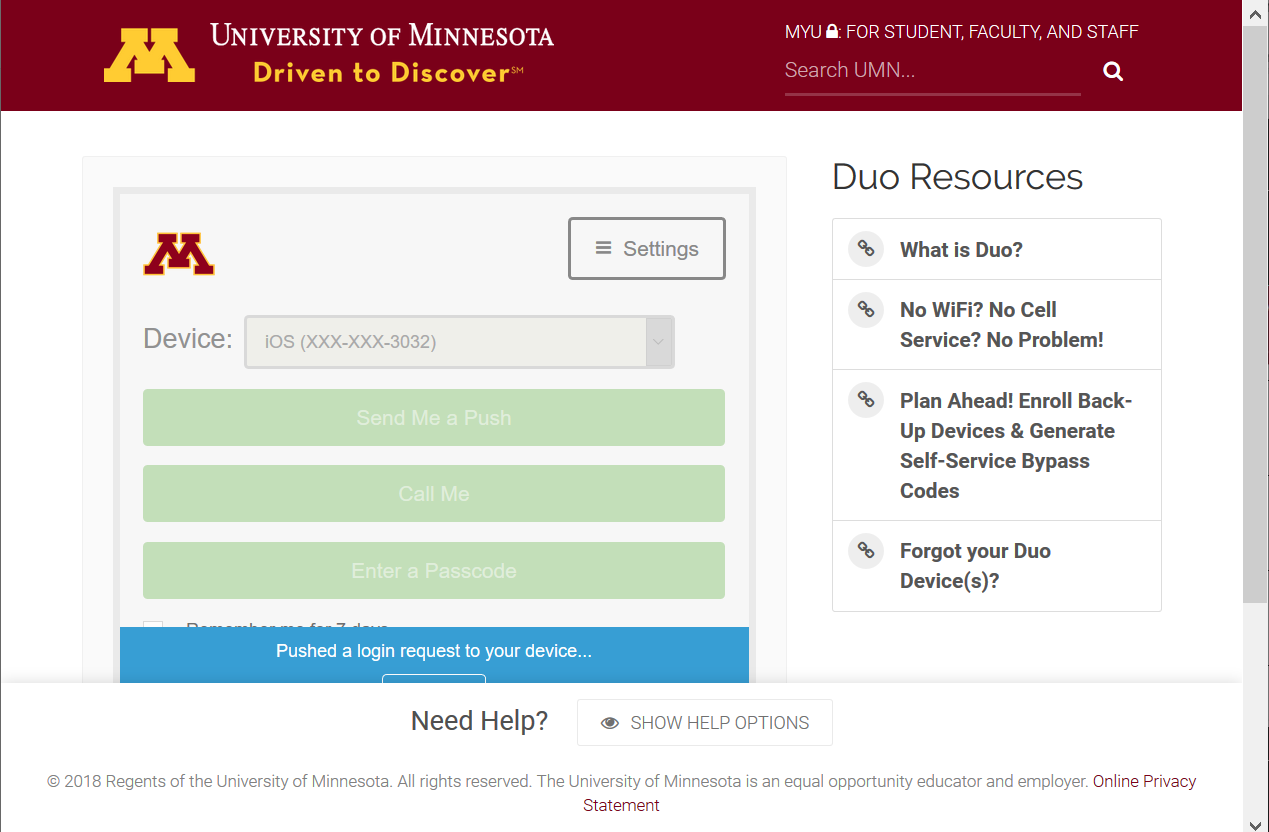 And the “Duo Push” will send
a  Login Request 
(generally) to your phone . . .
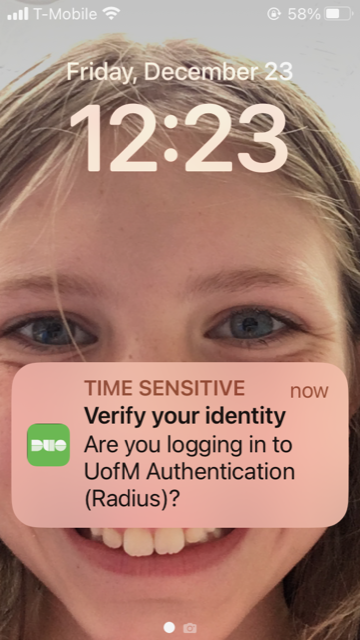 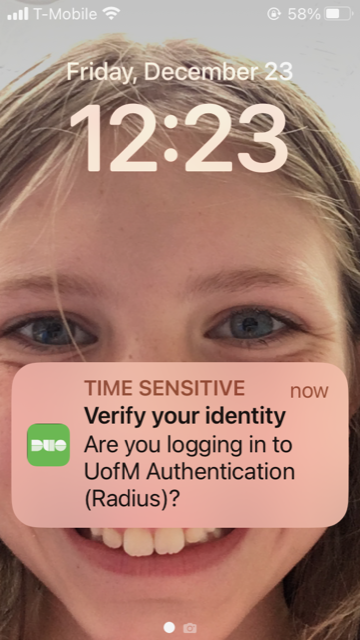 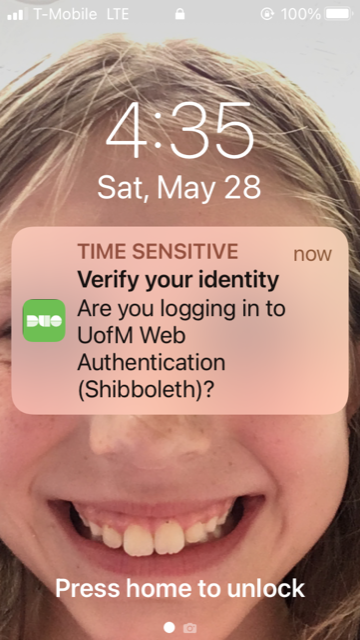 Duo Login Request Alert
Approve the
Login Request 
and “Bob’s your uncle” . . .
1887 Lord Salisbury?
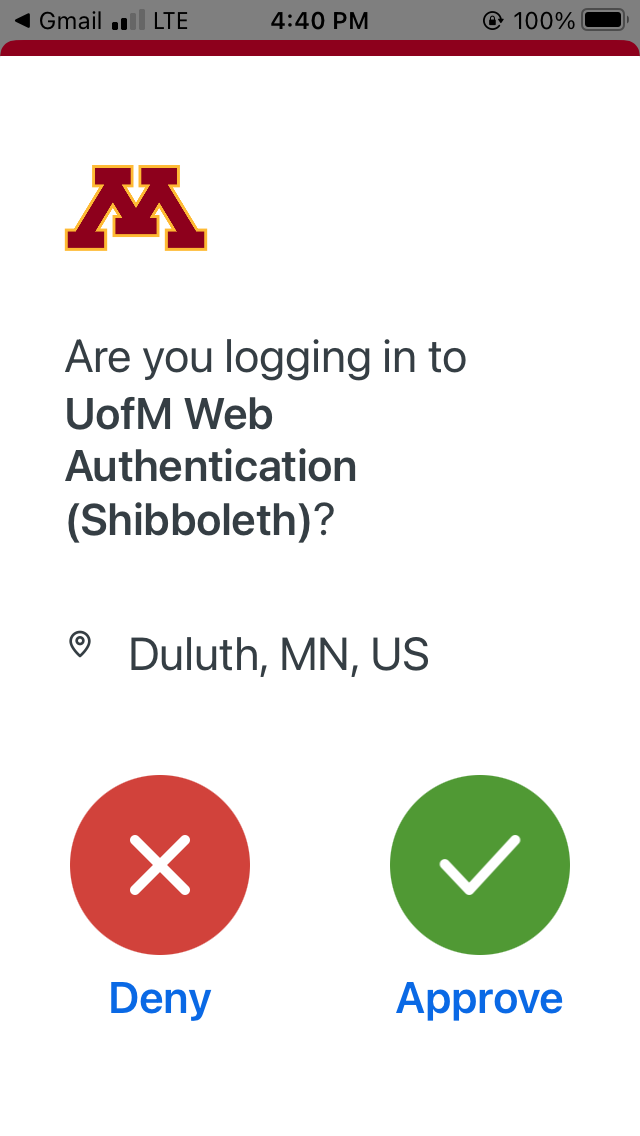 verify here in your UM e-mail
Your Canvas “Dashboard” on your laptop 
will look something like the following . . .
https://canvas.umn.edu/
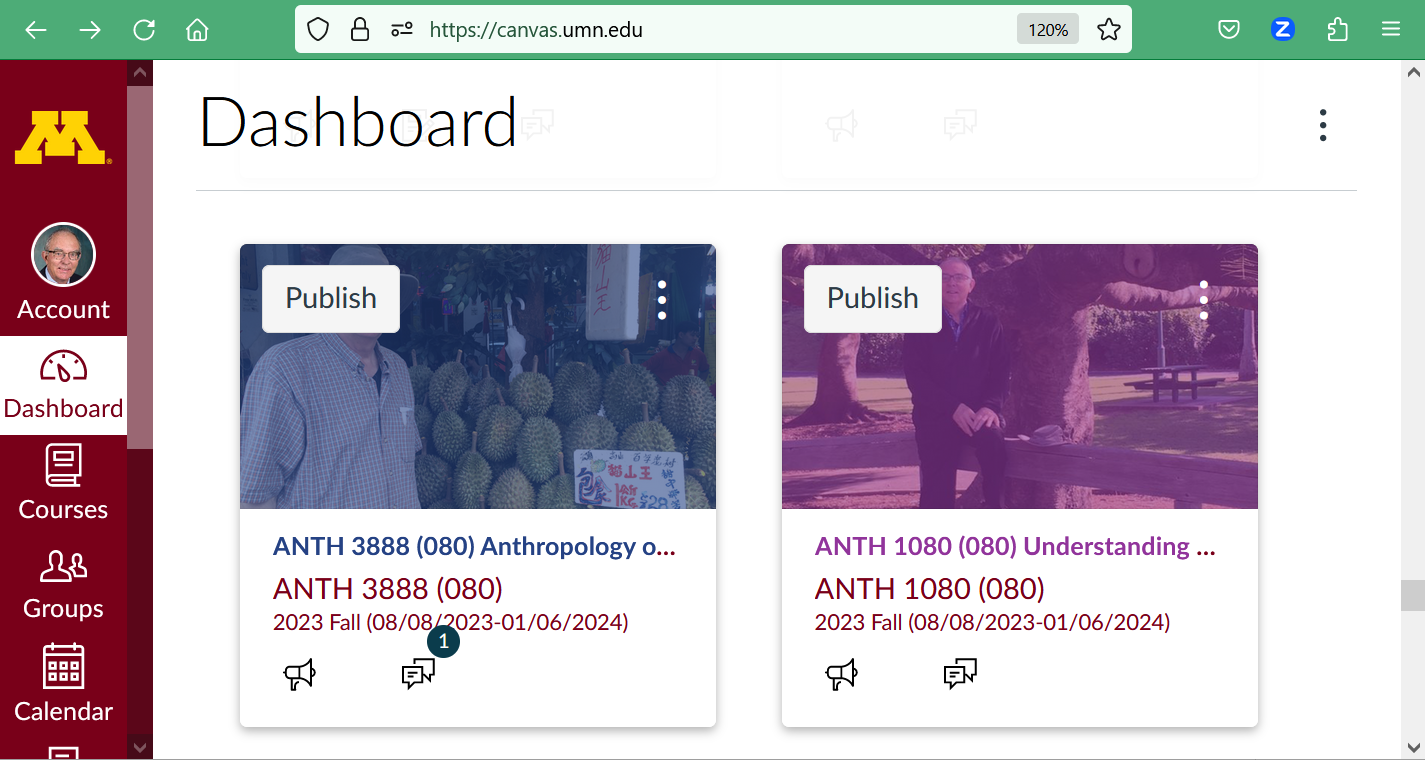 Select ANTH 1080
Dashboard
Your laptop Canvas “Dashboard” will look something like this . . .
Your Canvas “Dashboard” on your phone 
will look something like the following . . .
https://canvas.umn.edu/
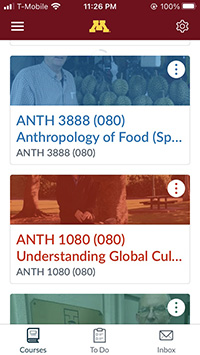 Your Canvas phone app 
Dashboard screen  
will look 
something like this . . .
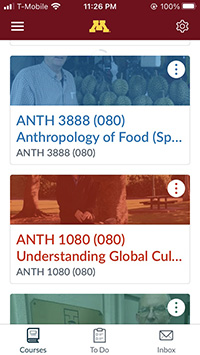 click on ANTH 1080
Your Canvas “Home” screen 
on your phone 
will look something like the following . . .
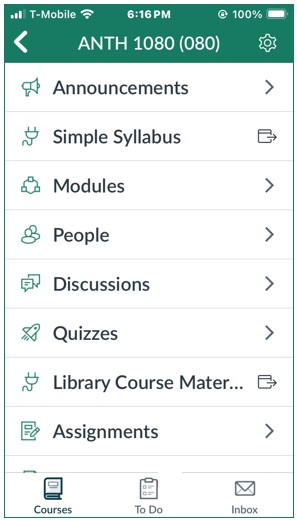 Your Canvas phone app 
“Home” screen, for e.g.,  
will look 
something like this . . .
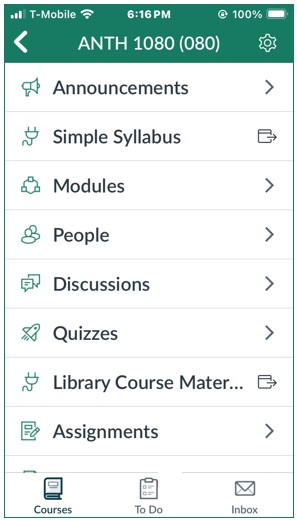 Your Canvas phone app 
“Home” screen, for e.g.,  
will look 
something like this . . .
the weekly “What’s Happening?” memo is available here on your phone
NOTE: Not all Canvas features work on phone apps . . .

And different phone models work differently . . .
Your Canvas “Home” screen 
on your laptop 
will look something like the following . . .
Home page
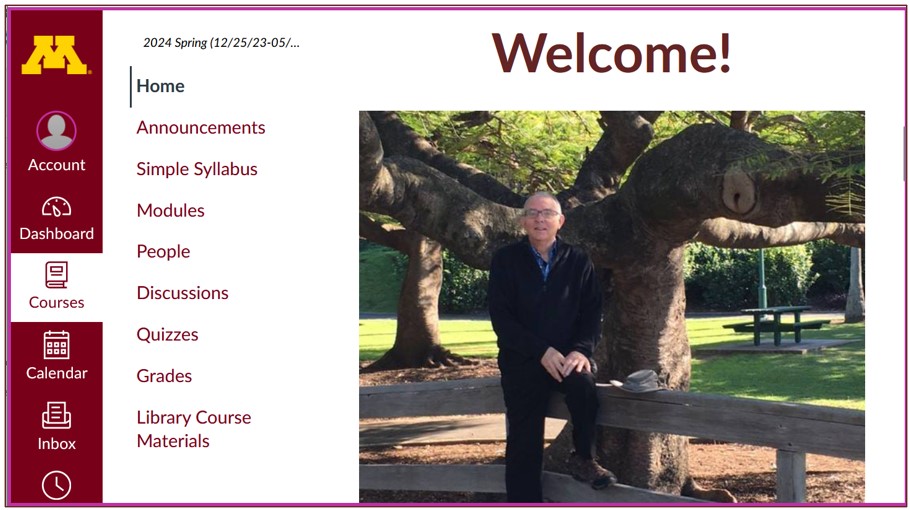 Your laptop Canvas “Home” screen will look something like this
your laptop 
Canvas folder has 
two important
navigation panels . . .
GLOBAL navigation . . .

COURSE navigation . . .
global navigation
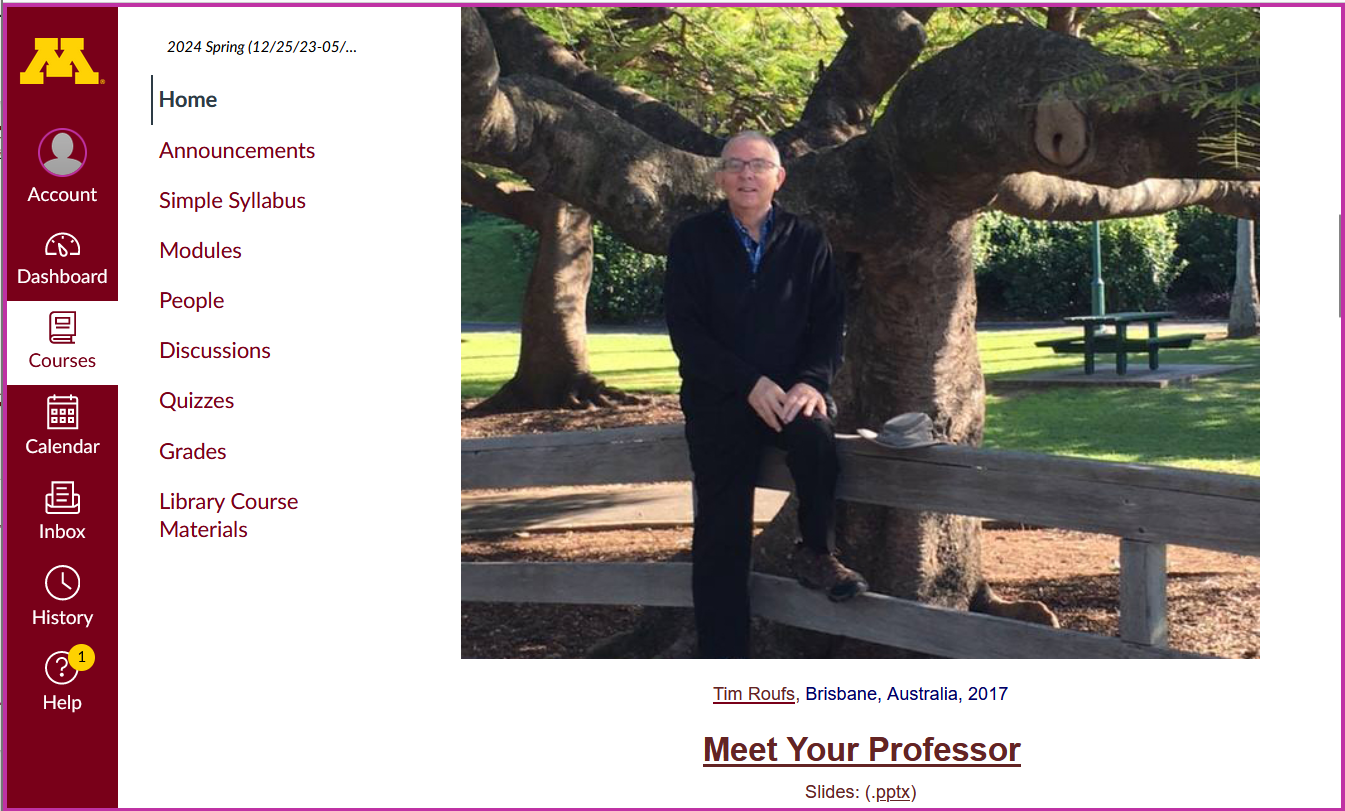 GLOBAL navigation . . .
and
COURSE navigation . . .
course navigation
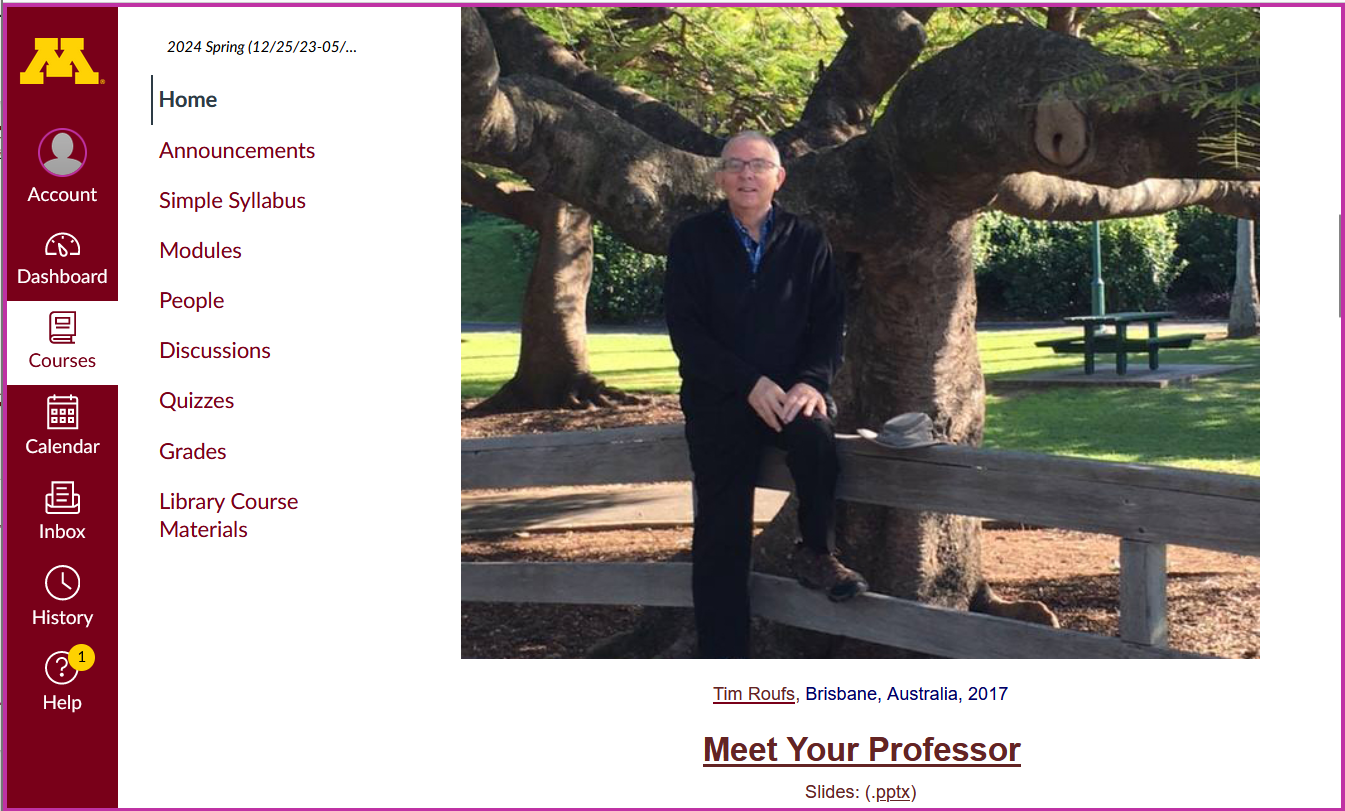 How to hide the 
“course Navigation”
panel . . .
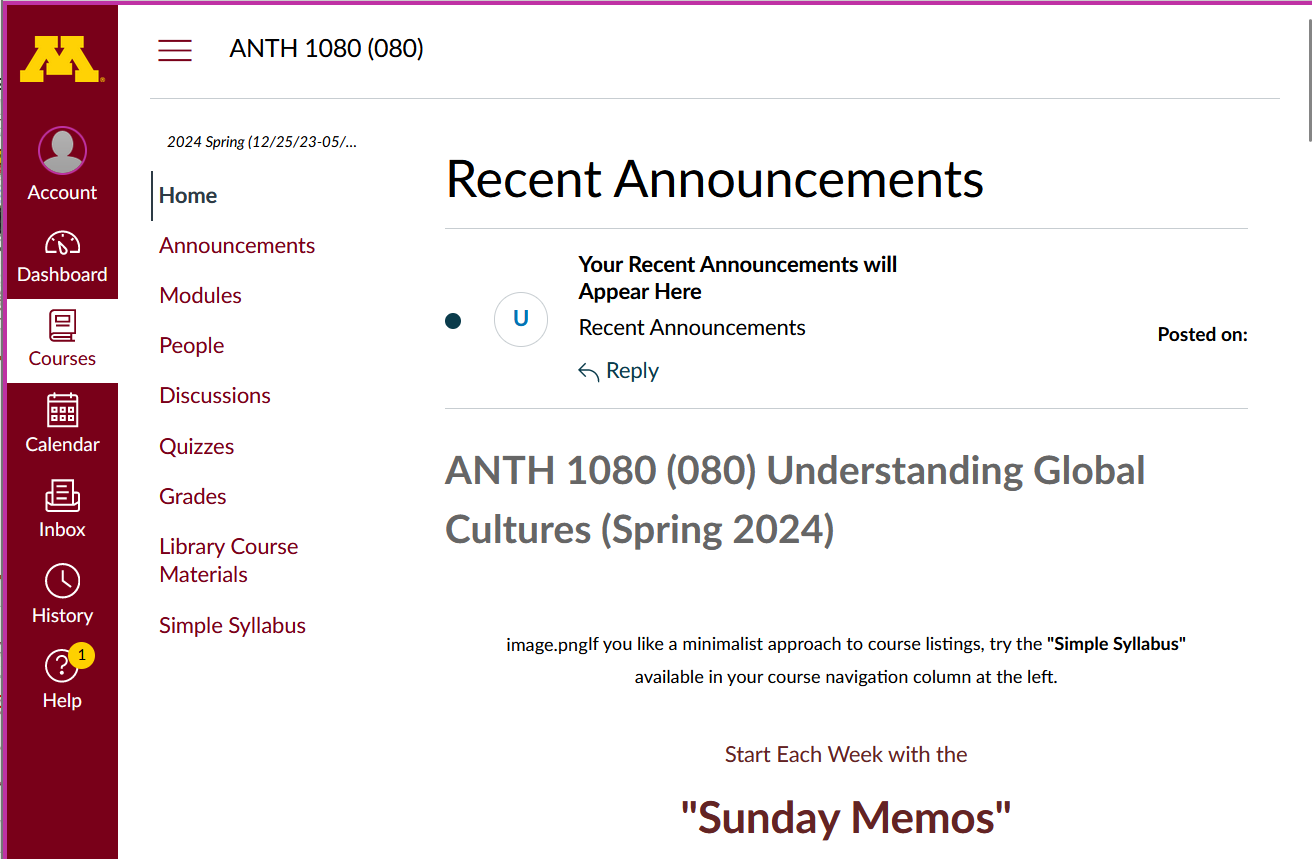 use the “hamburger” button 
to turn panel on/off

(the border is turned off when panel is on)
course navigation
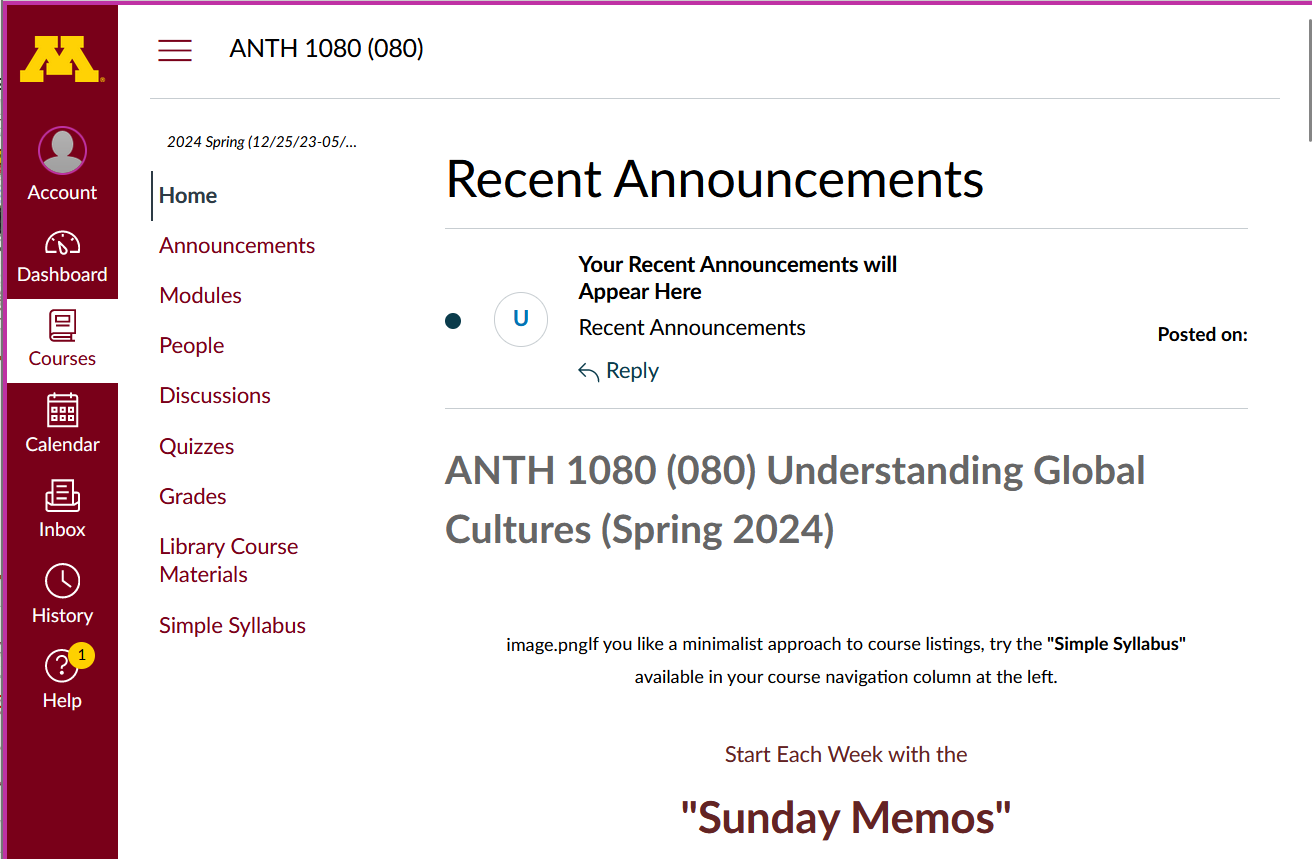 hide course navigation panel here
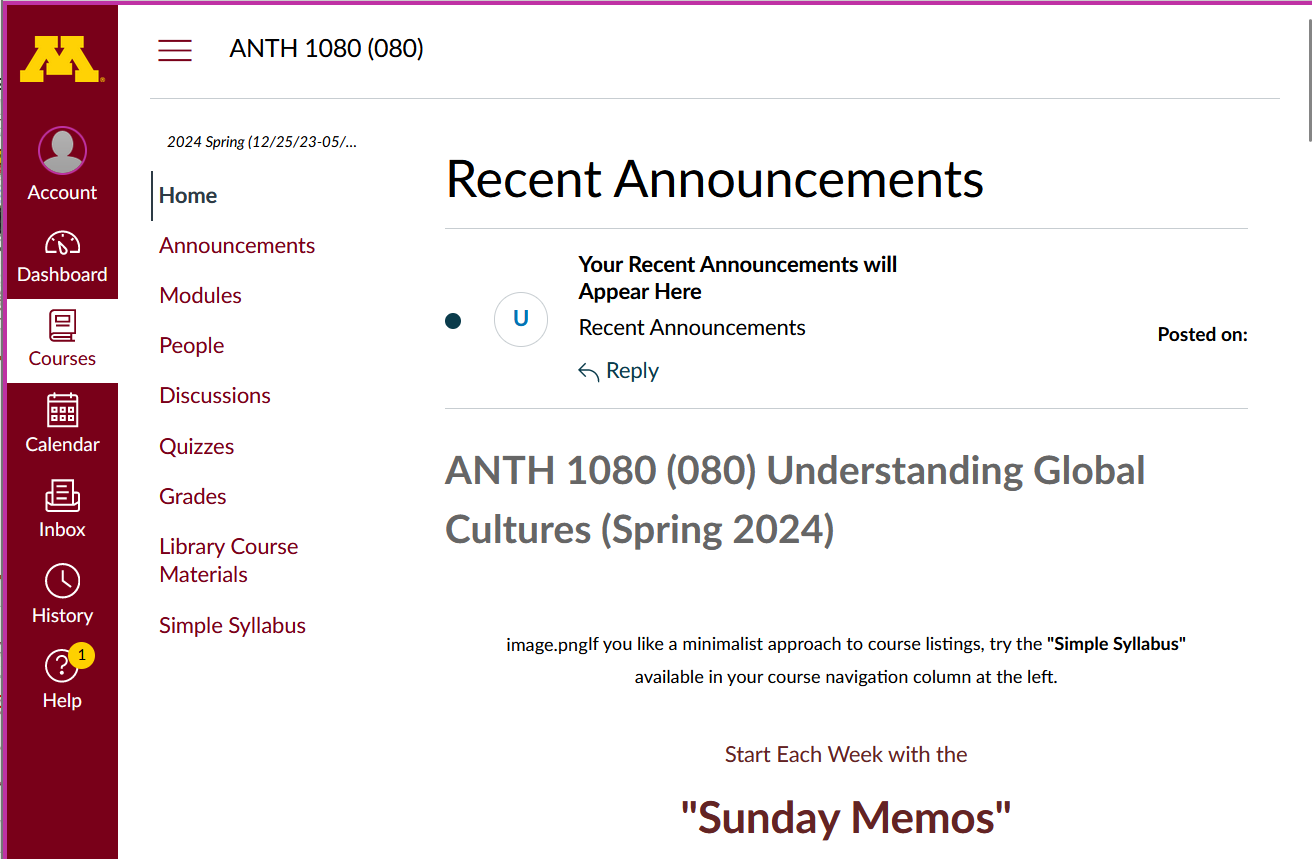 use the “hamburger” button
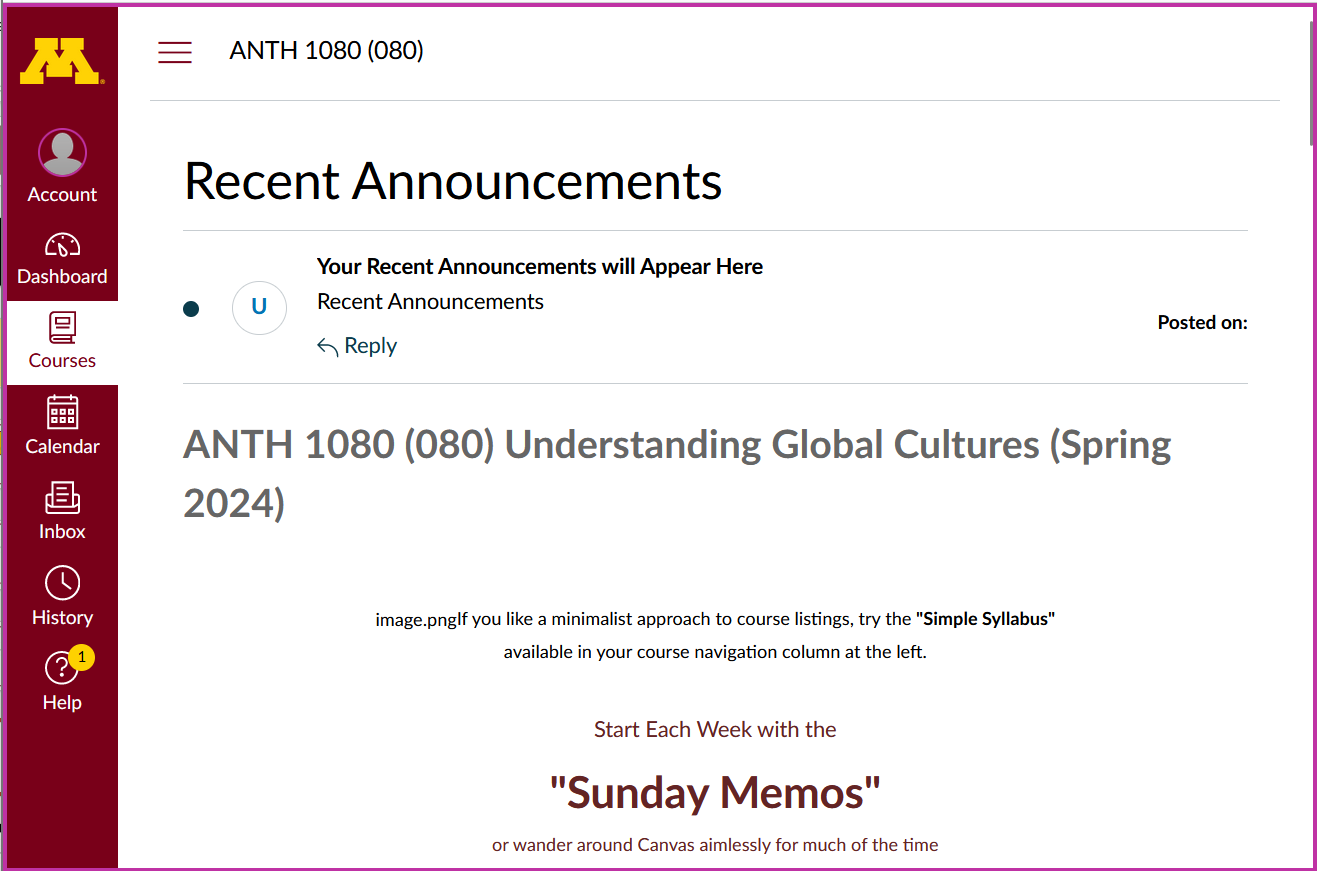 course navigation panel disappears
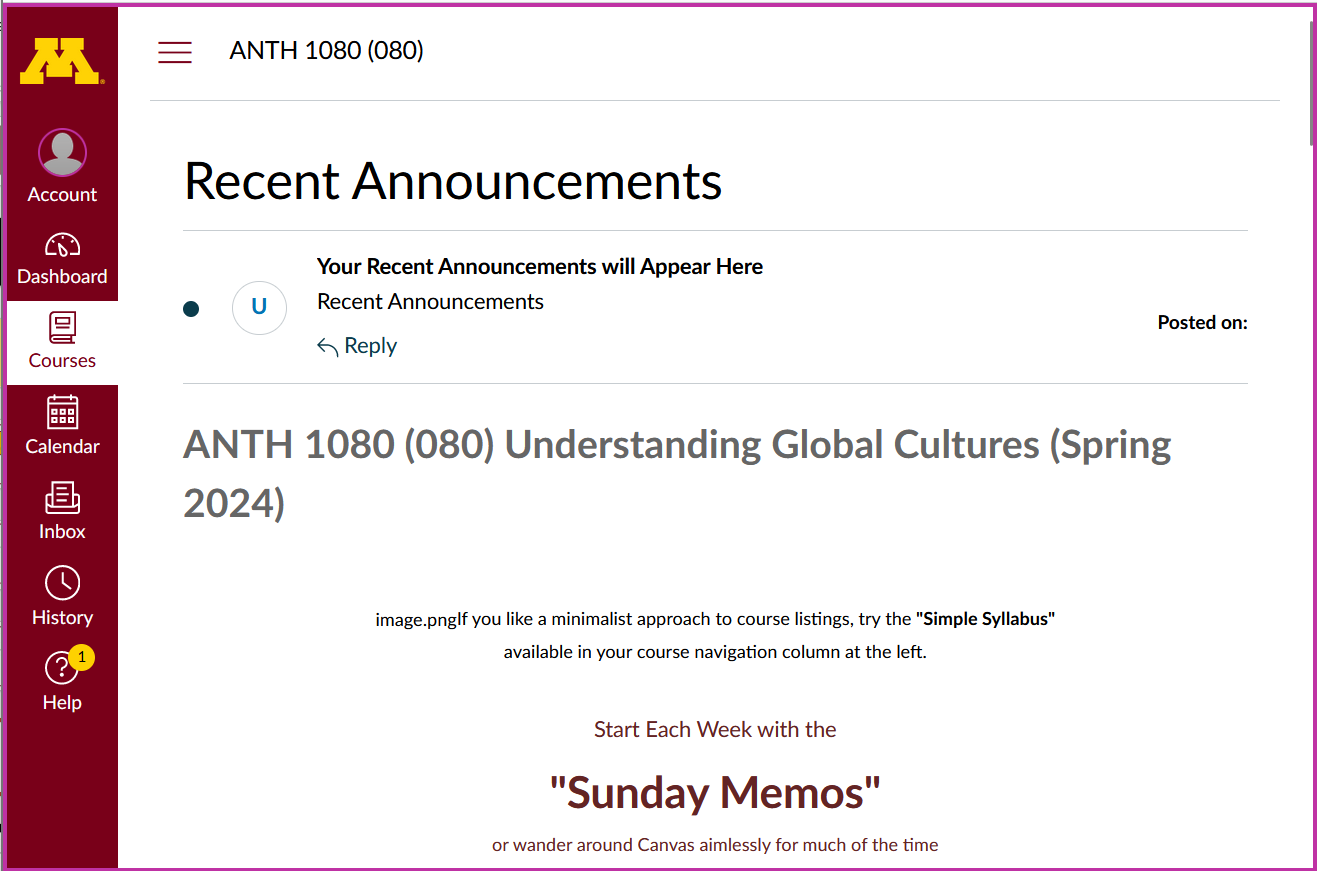 global navigation remains
to un-hide course navigation panel
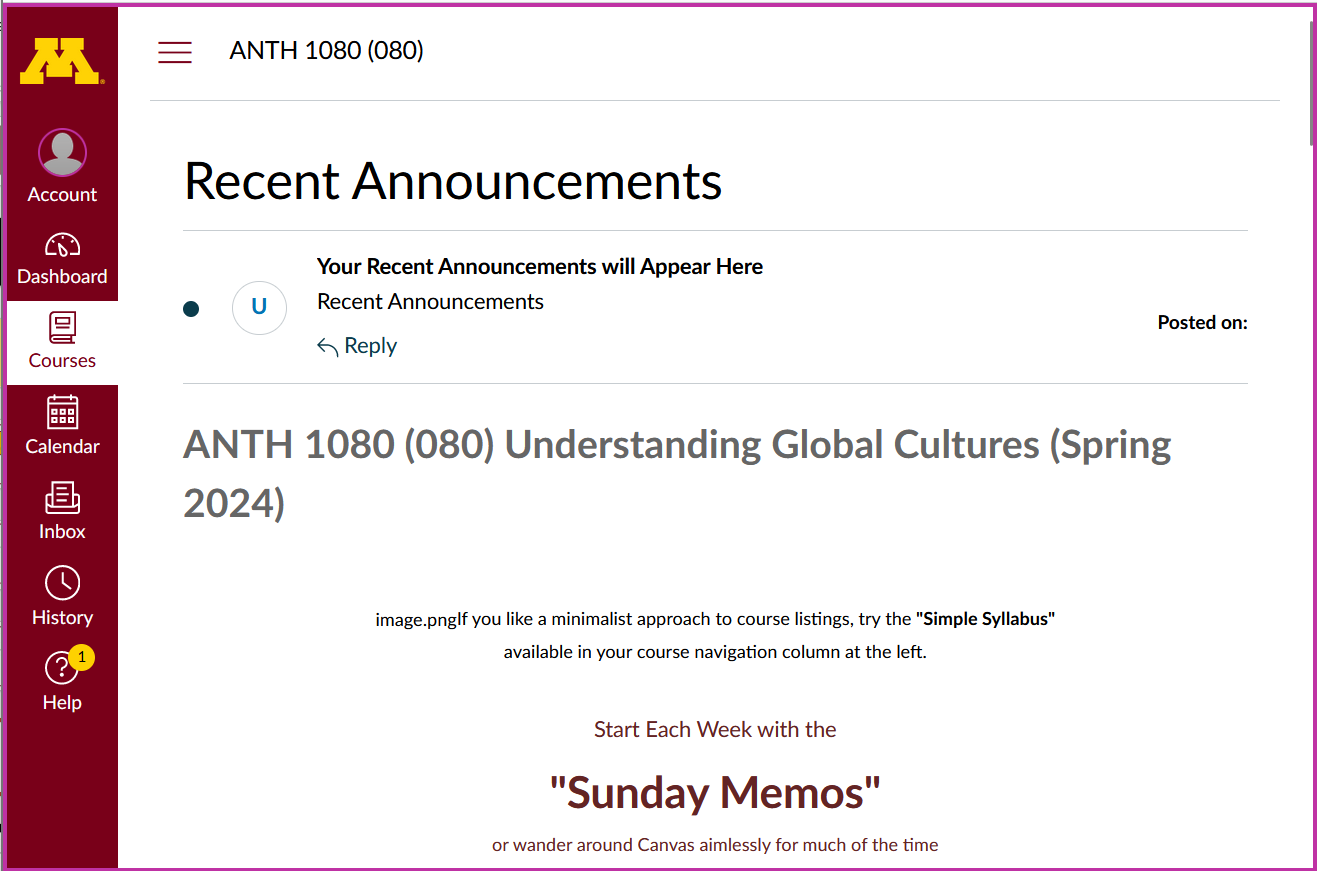 use the “hamburger” button
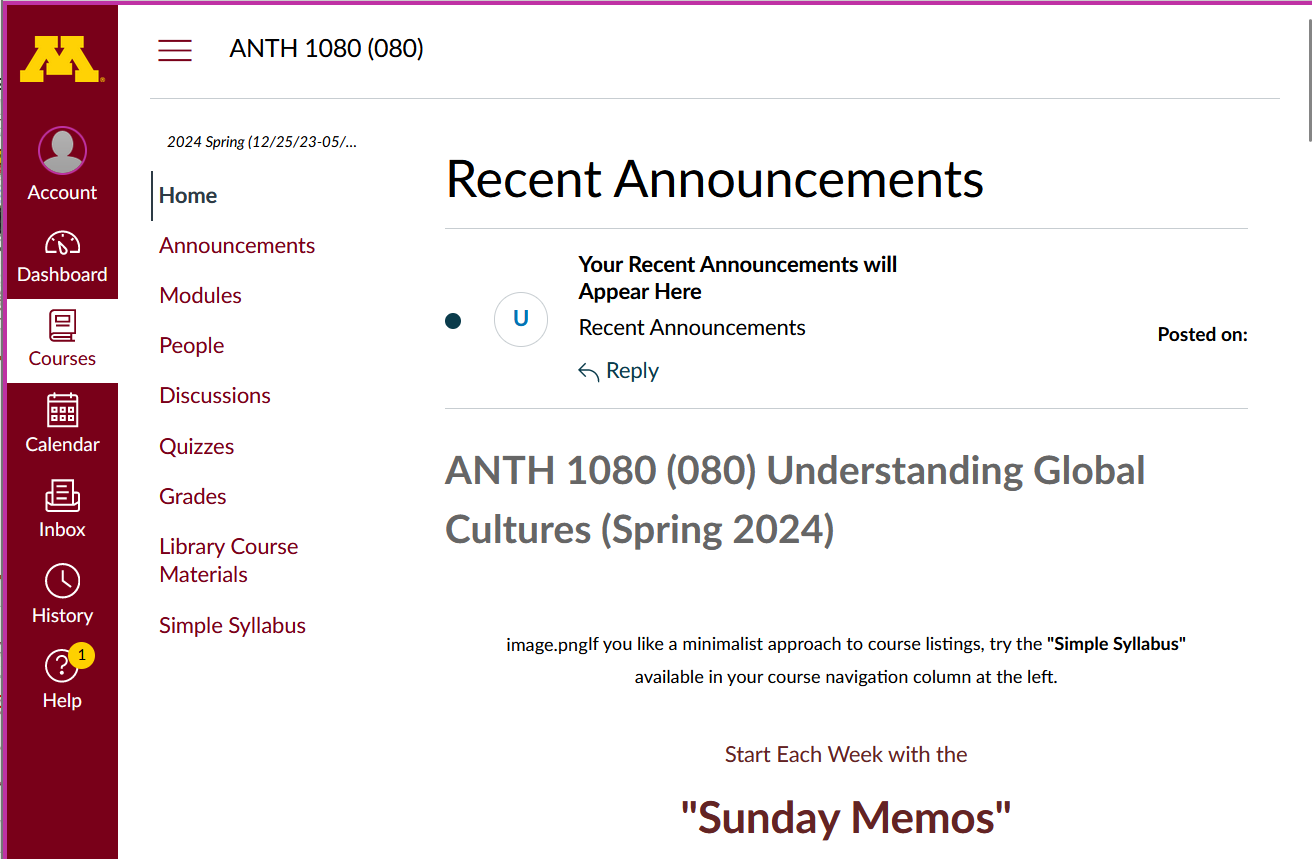 course navigation returns
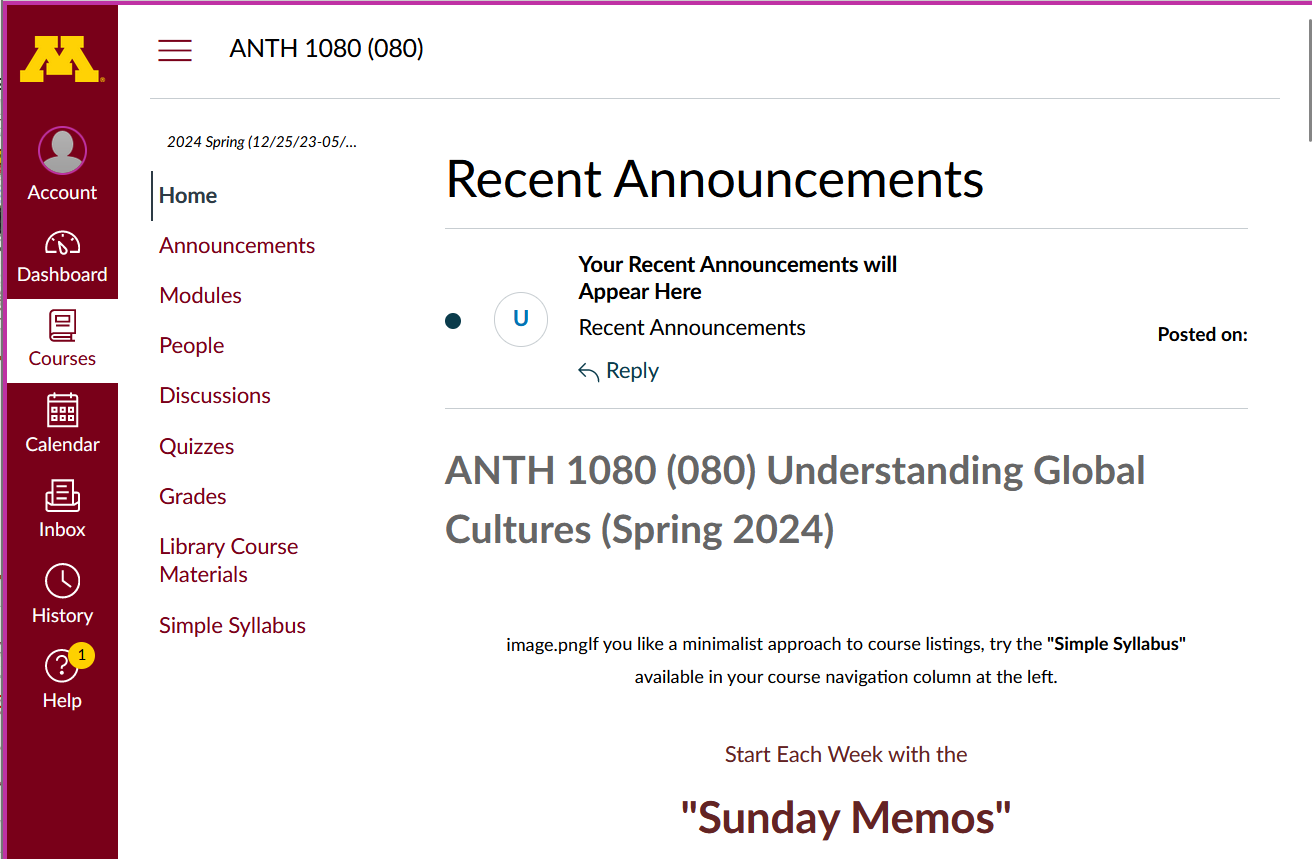 course navigation returns
Scroll down for basic information on Home Page . . .
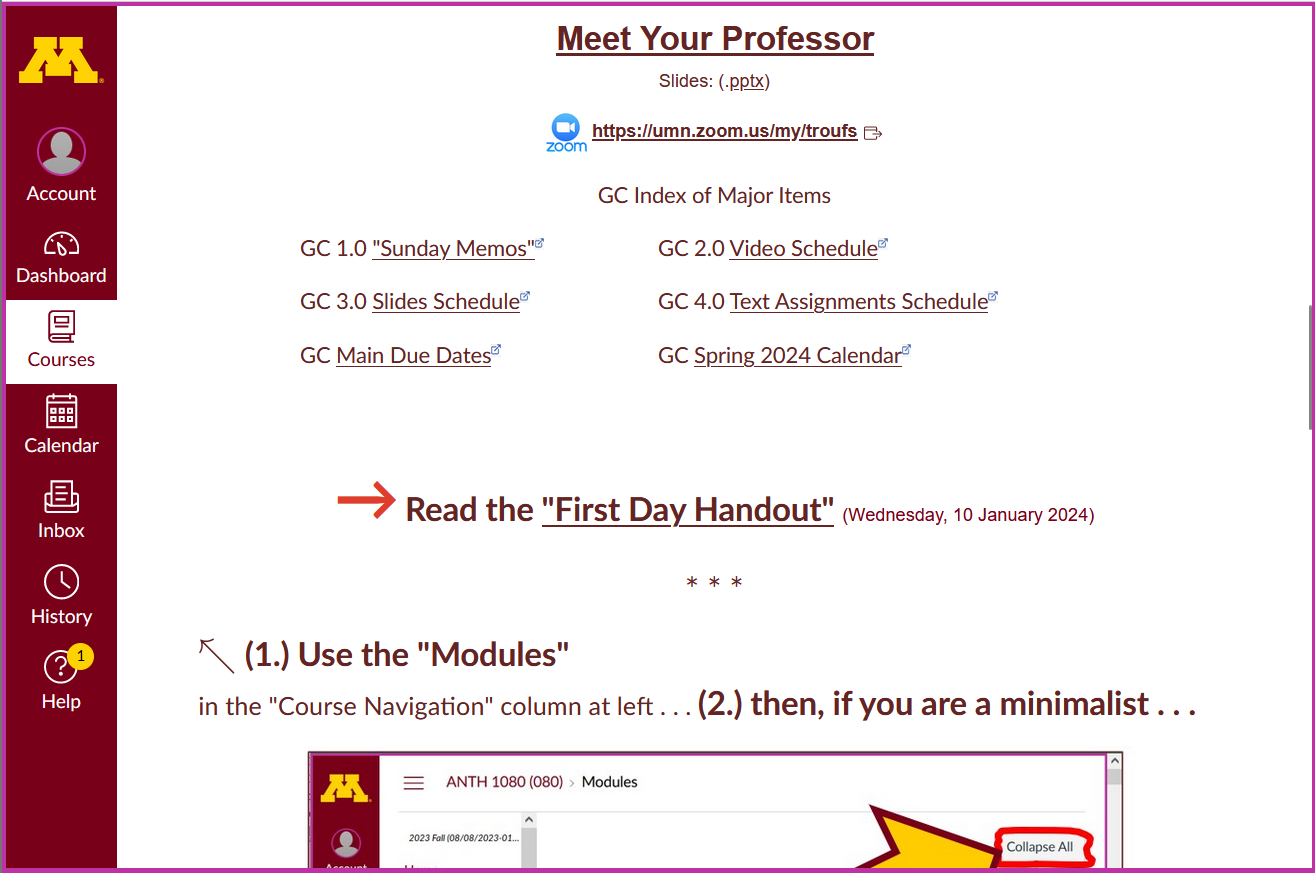 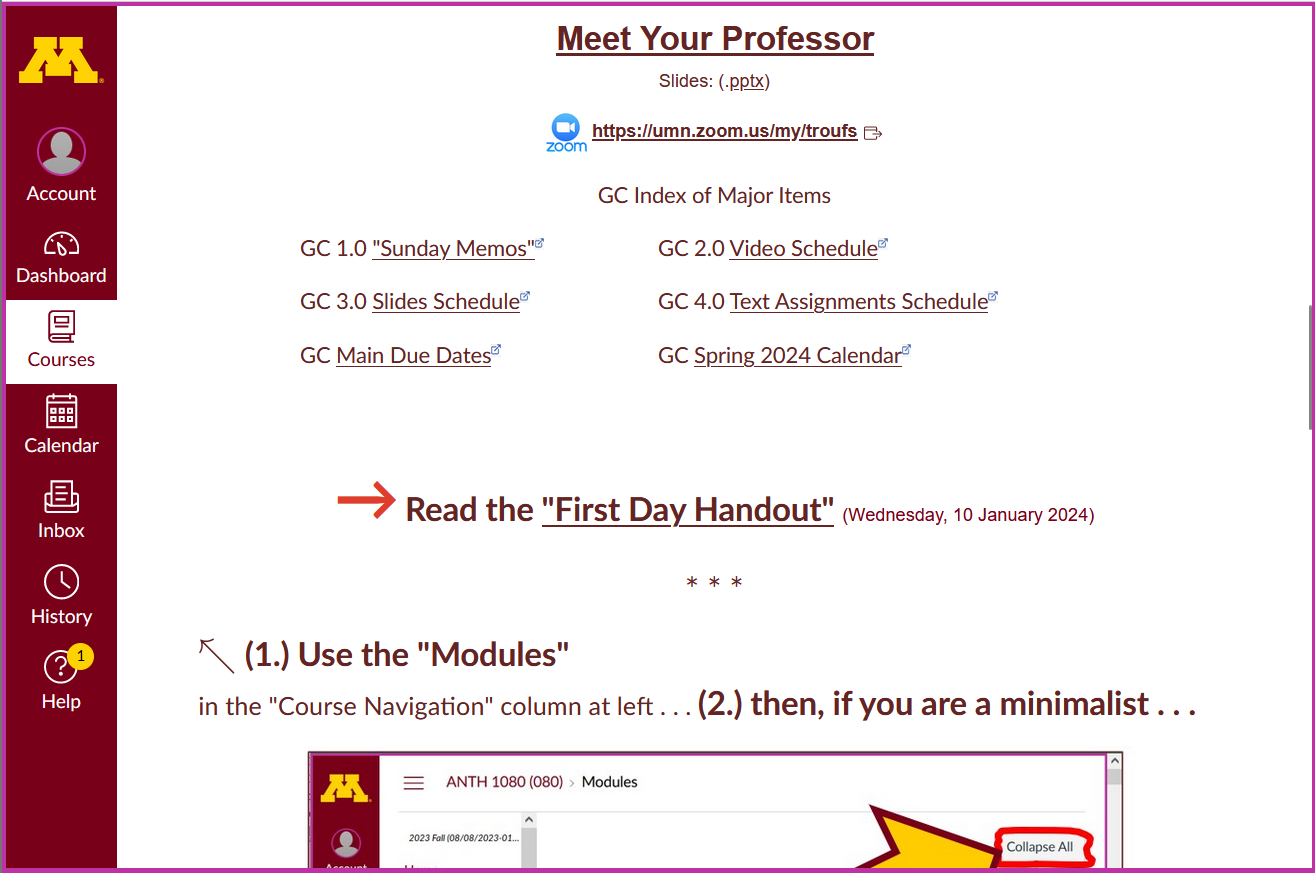 Have a look at the 
“First Day Handout” . . .
The “First-Day” Handout information contains the basic course information . . . 

It’s the syllabus

It look something like the following . . .
https://canvas.umn.edu/
The “First-Day” Handout information contains the basic course information . . . 

It’s the syllabus

It look something like the following . . .
https://canvas.umn.edu/
Where to Begin?
Where to Begin?
Read the Week 1 “Sunday Memo”
Open your Canvas folder, select ANTH 3635, and have a look around . . .
Check out your Week 1 Canvas “Module”
Read the “First-Day” handout
Have fun
Where to Begin?
Read the Week 1 “Sunday Memo”
Open your Canvas folder, select ANTH 1080, and have a look around . . .
Check out your Week 1 Canvas “Module”
Read the “First-Day” handout
Have fun
Where to Begin?
Read the Week 1 “Sunday Memo”
Open your Canvas folder, select ANTH 1080, and have a look around . . .
Check out your Week 1 Canvas “Module”
Read the “First-Day” handout
Have fun
Where to Begin?
Read the Week 1 “Sunday Memo”
Open your Canvas folder, select ANTH 1080, and have a look around . . .
Check out your Week 1 Canvas “Module”
Read the “First-Day” handout
Have fun
Where to Begin?
Read the Week 1 “Sunday Memo”
Open your Canvas folder, select ANTH 1080, and have a look around . . .
Check out your Week 1 Canvas “Module”
Read the “First-Day” handout
Have fun
Where to Begin?
Read the Week 1 “Sunday Memo”
Open your Canvas folder, select ANTH 1080, and have a look around . . .
Check out your Week 1 Canvas “Module”
Read the “First-Day” handout
Have fun
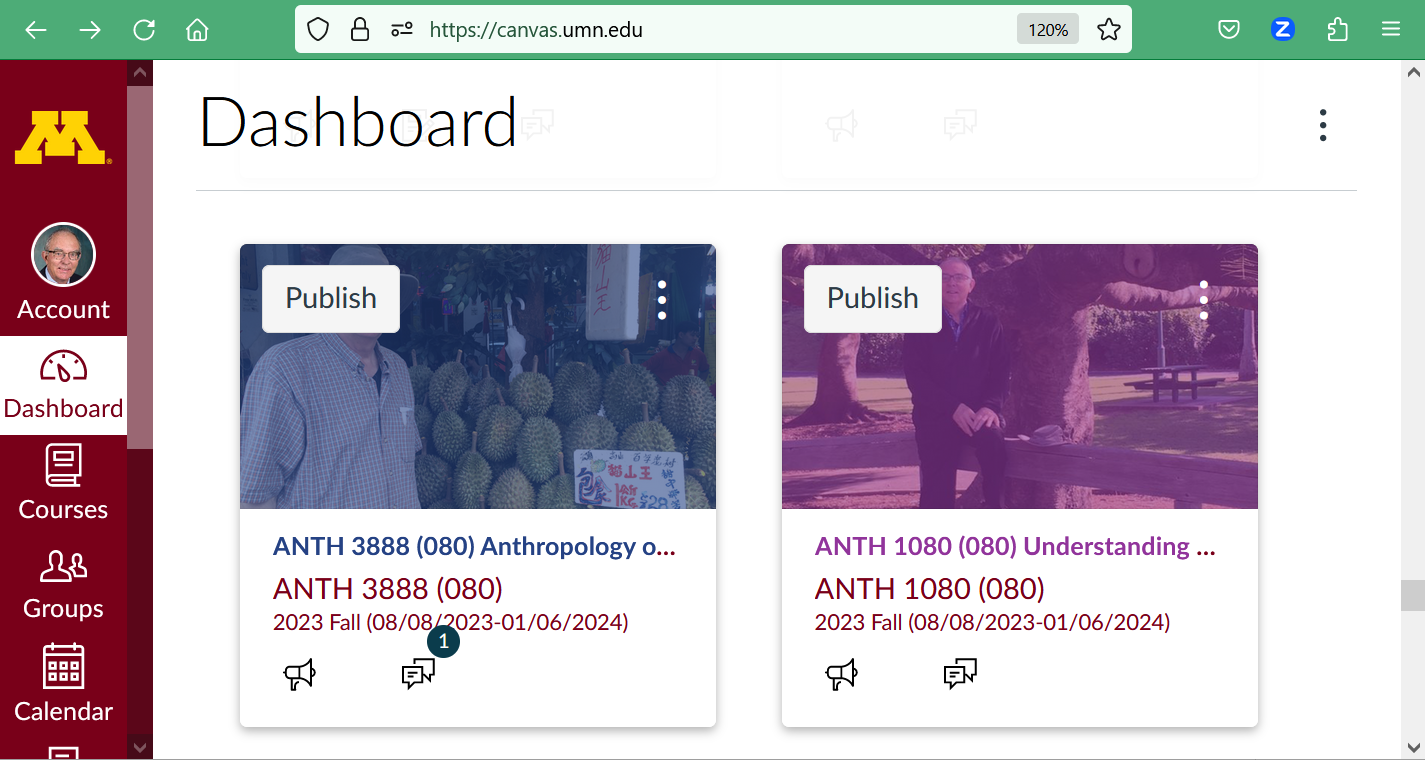 REM
Select ANTH 1080
Dashboard
Your laptop Canvas “Dashboard” will look something like this . . .
AVISO!

One of the main complaints regarding Canvas is that it is difficult to find assignments.

Right now, before you do anything else,
do this to fix that problem . . .

Go to the "Modules" Section
(using the Course Navigation Panel)
AVISO!

One of the main complaints regarding Canvas is that it is difficult to find assignments.

Right now, before you do anything else,
do this to fix that problem . . .

Go to the "Modules" Section
(using the Course Navigation Panel)
GENERAL LINK TO ALL MODULES
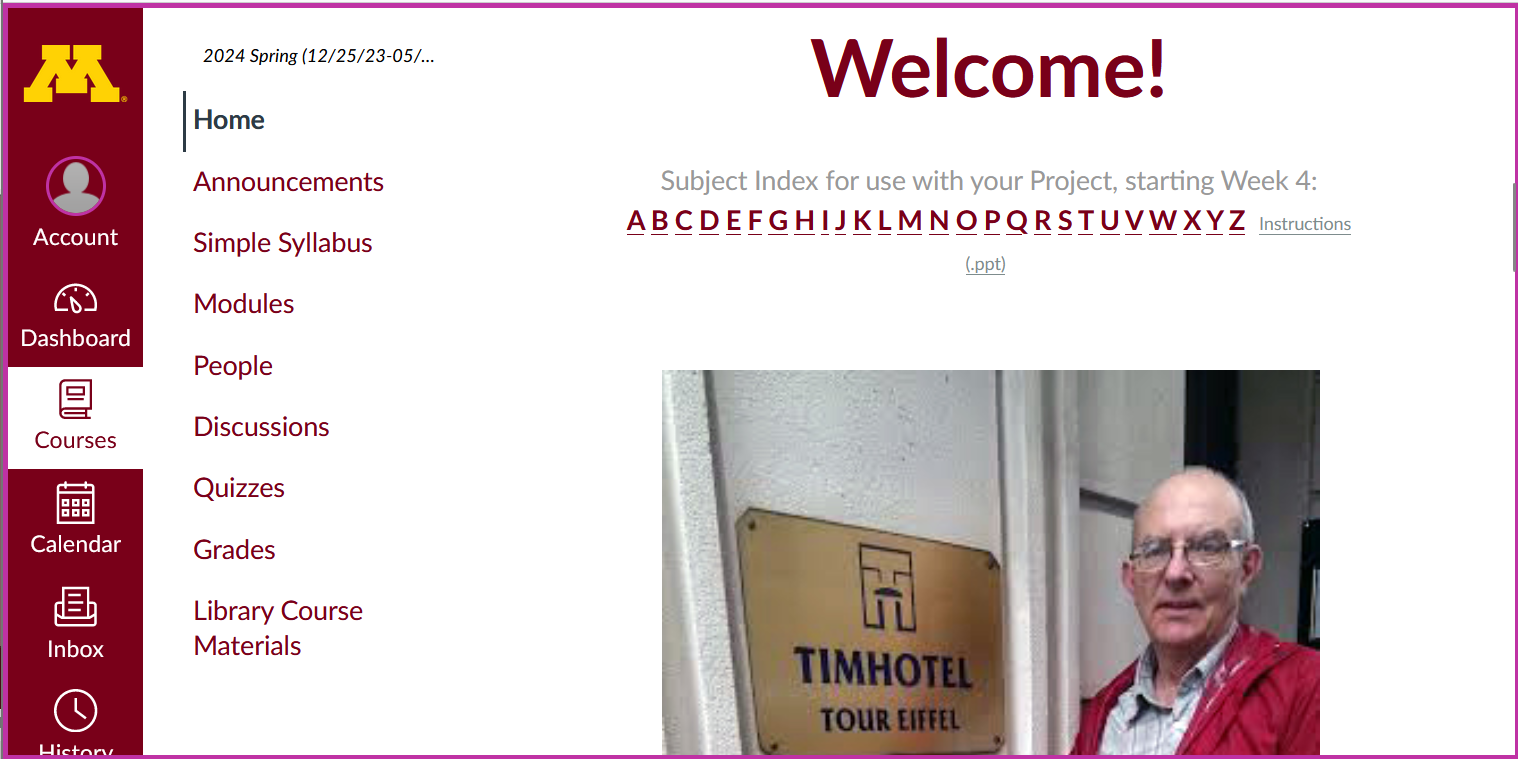 . . . and that will take you 
to the Modules folder, 
which looks 
something like this . . .
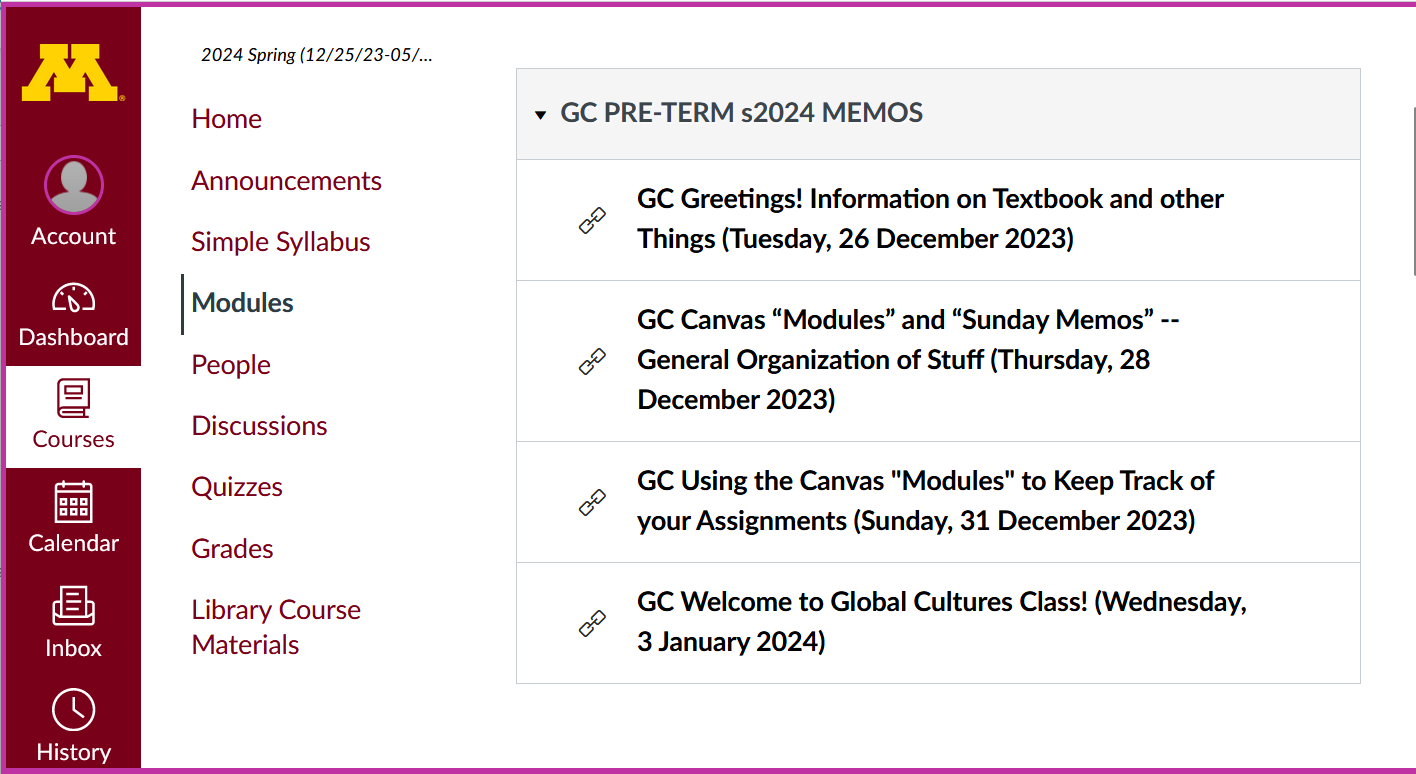 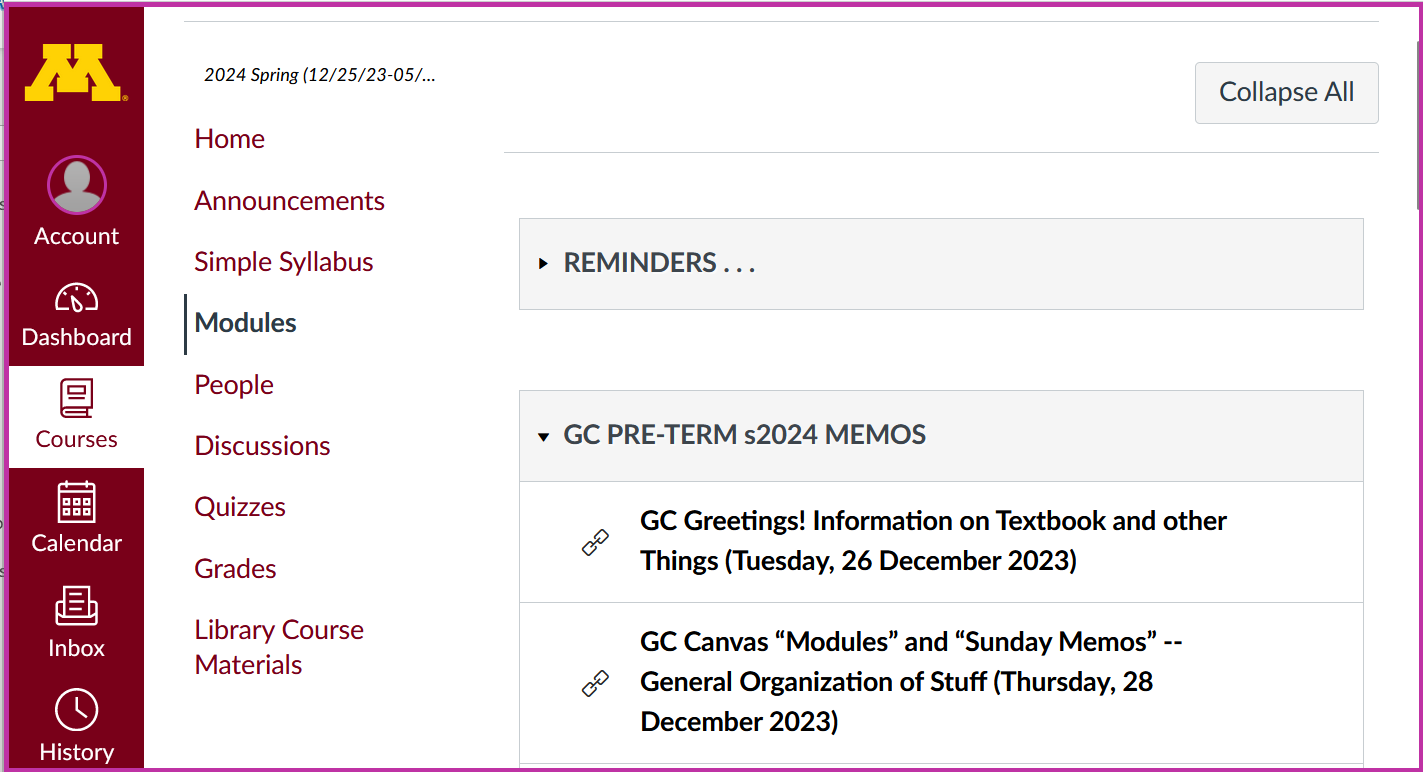 COLLAPSE / EXPAND ALL SECTIONS AT ONCE HERE
Then open each Module 
one-by-one 
as you need it / them . . .
open / close Modules as you need them
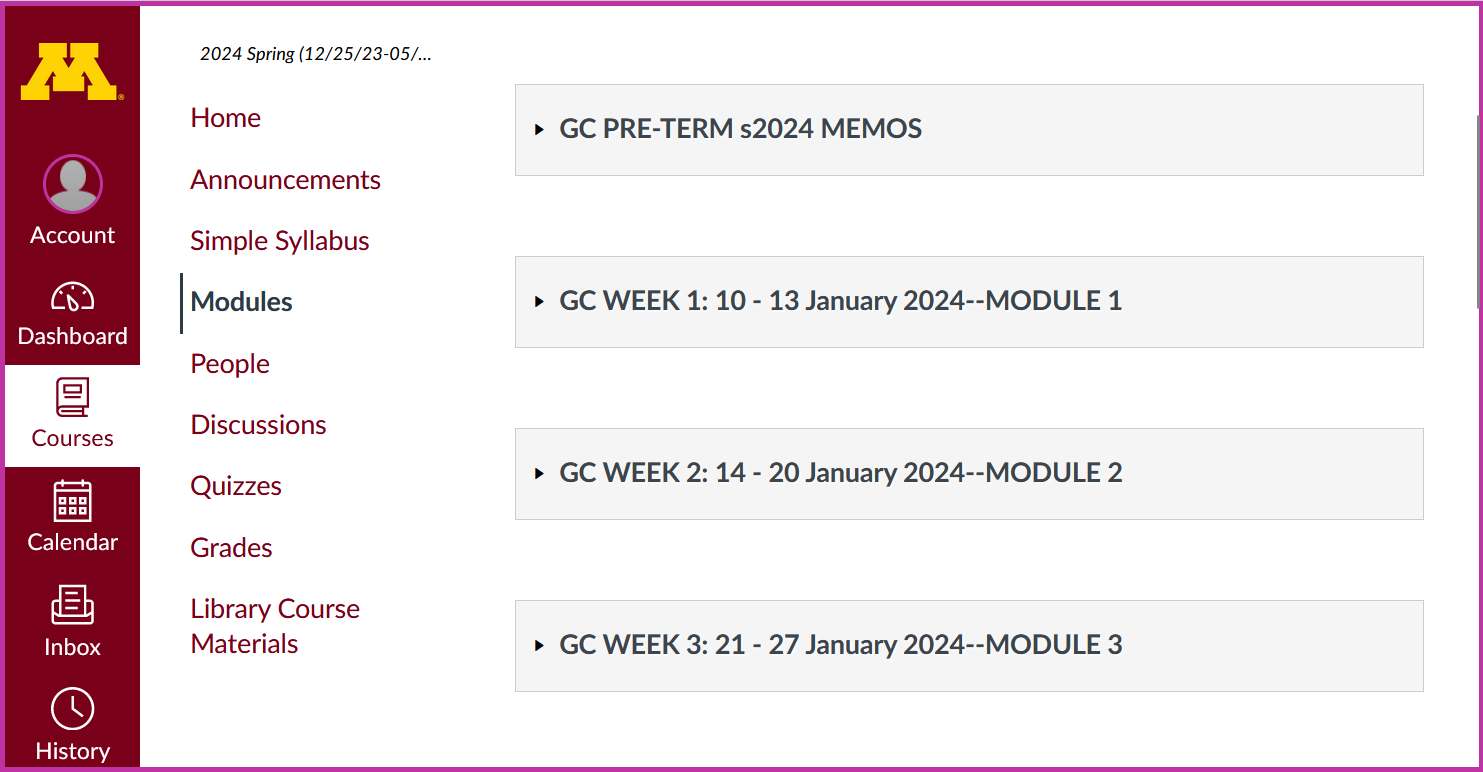 And the expanded 
Week 1 Module 
will look like this . . .
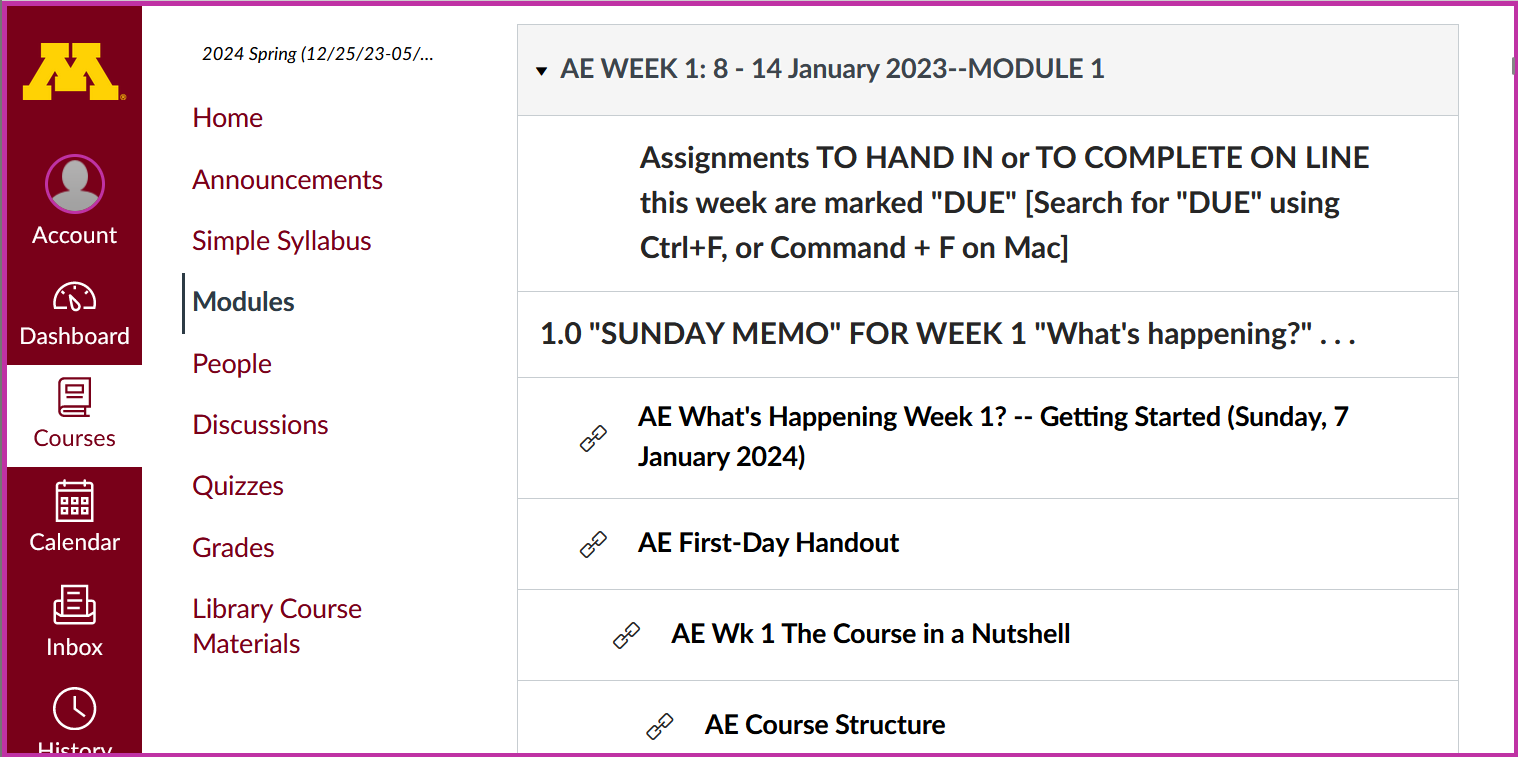 To get started 
with the basics of the course, 
check out the Week 1 “Sunday Memo”

"What's Happening Week 1? 
-- Getting Started" . . .
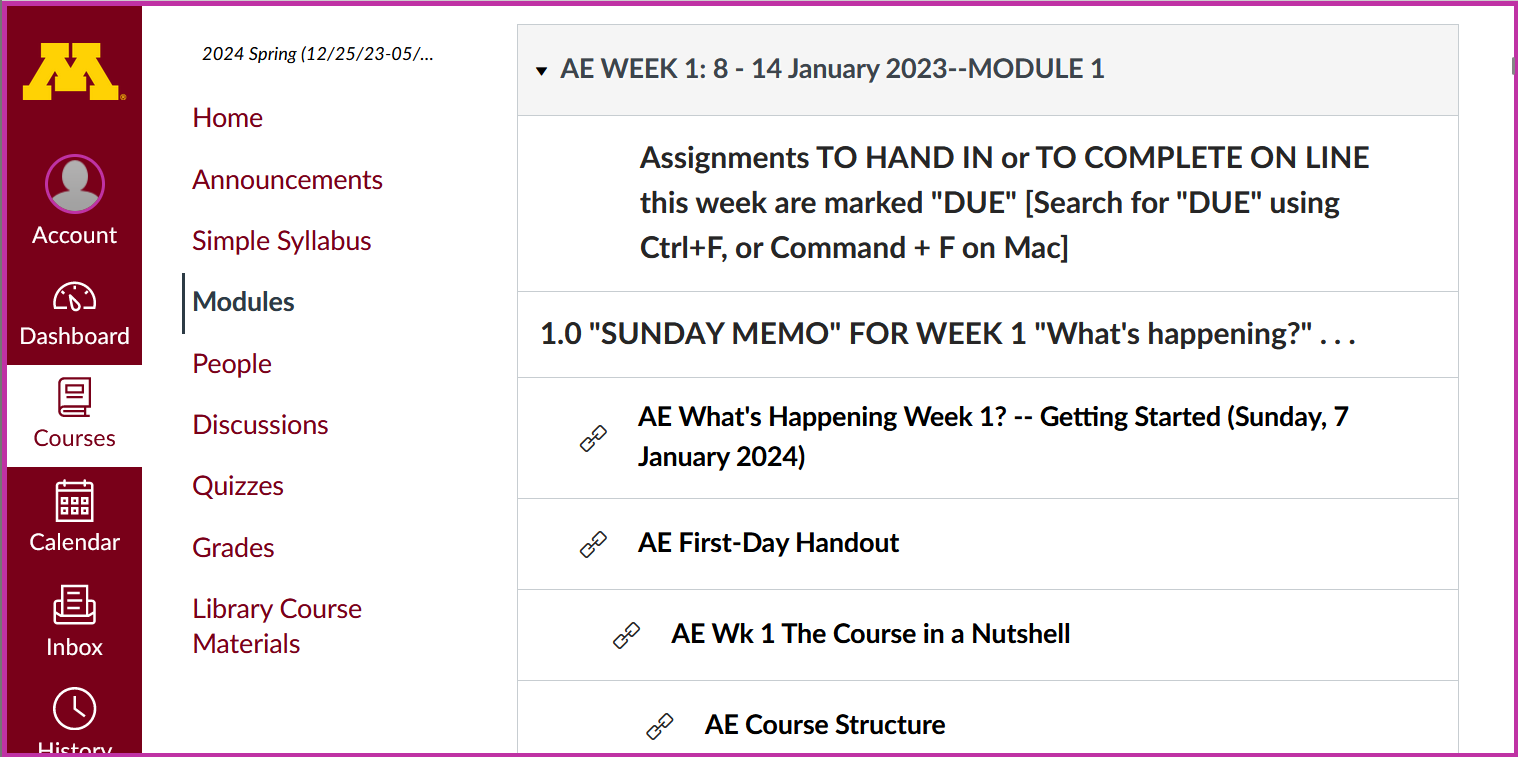 Getting Started
After you are done with that check out 
the "First Day Handout” . . .
(the class syllabus) . . .
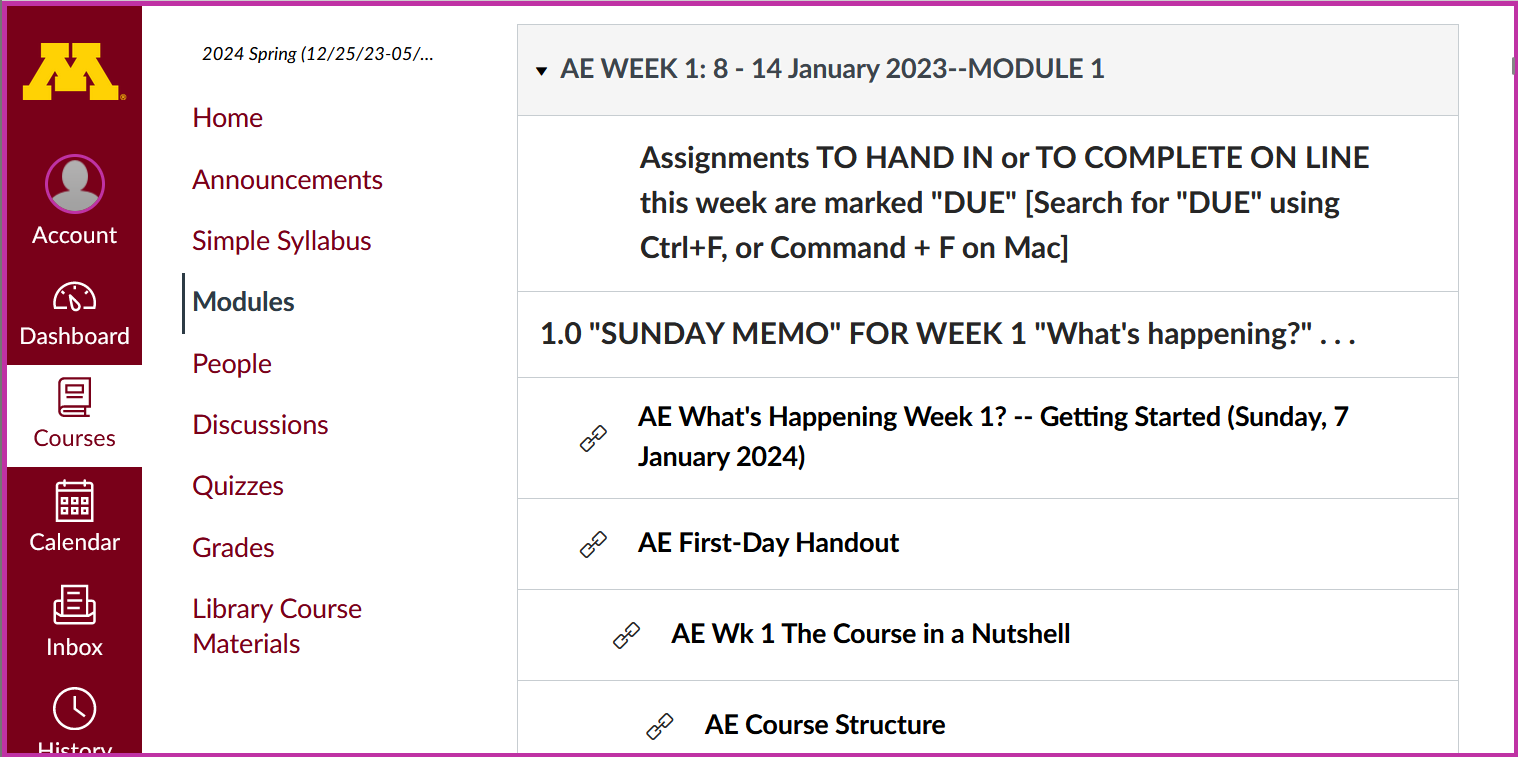 First-Day handout
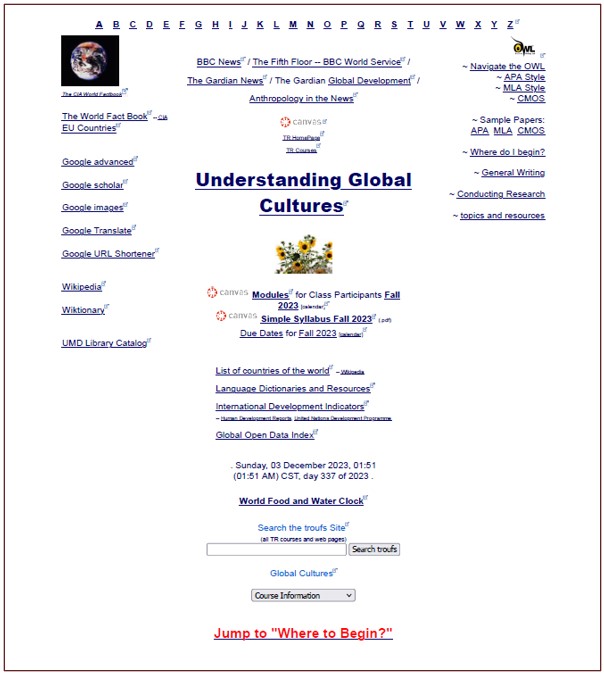 to return to the beginning from anywhere, simply click “Home”
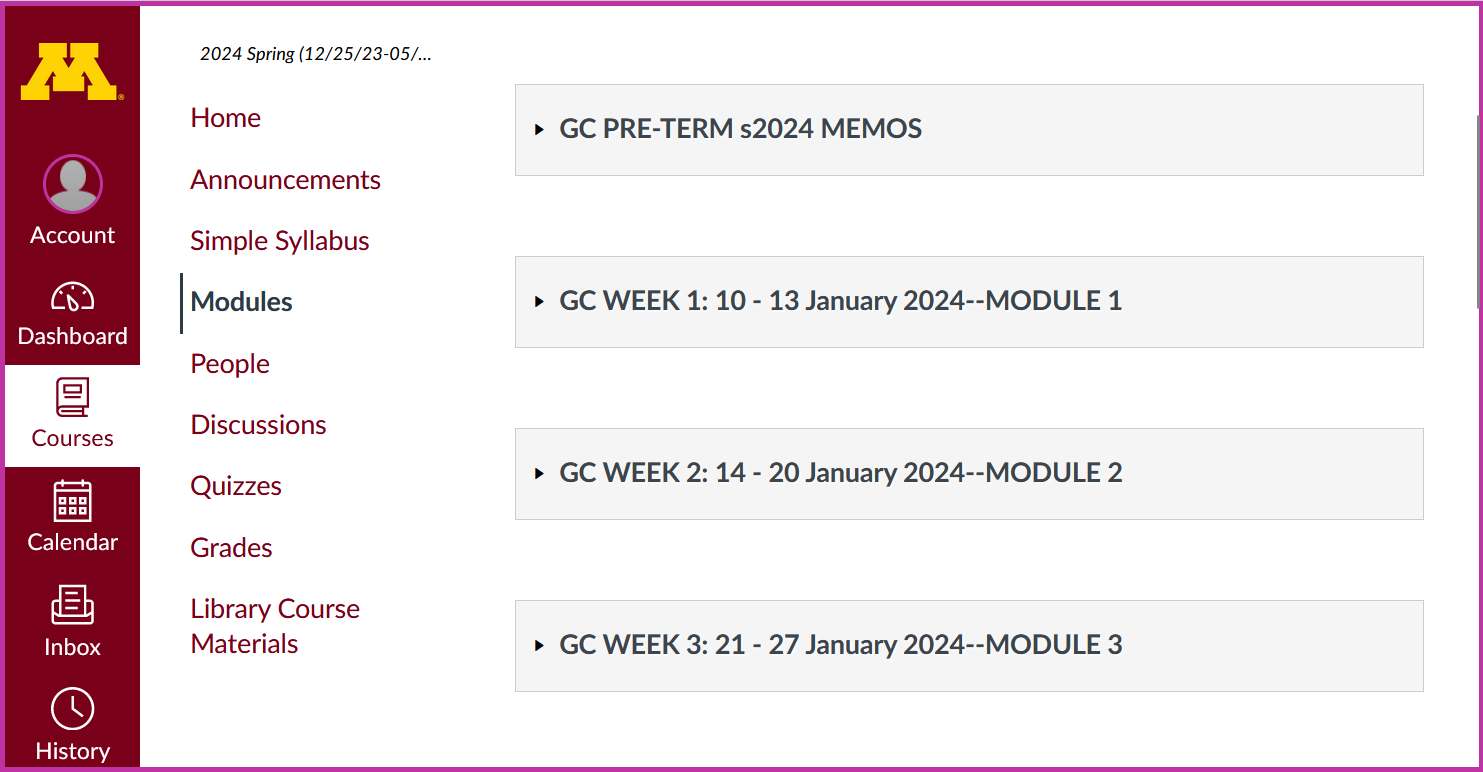 Other useful information . . .
Simple Syllabus
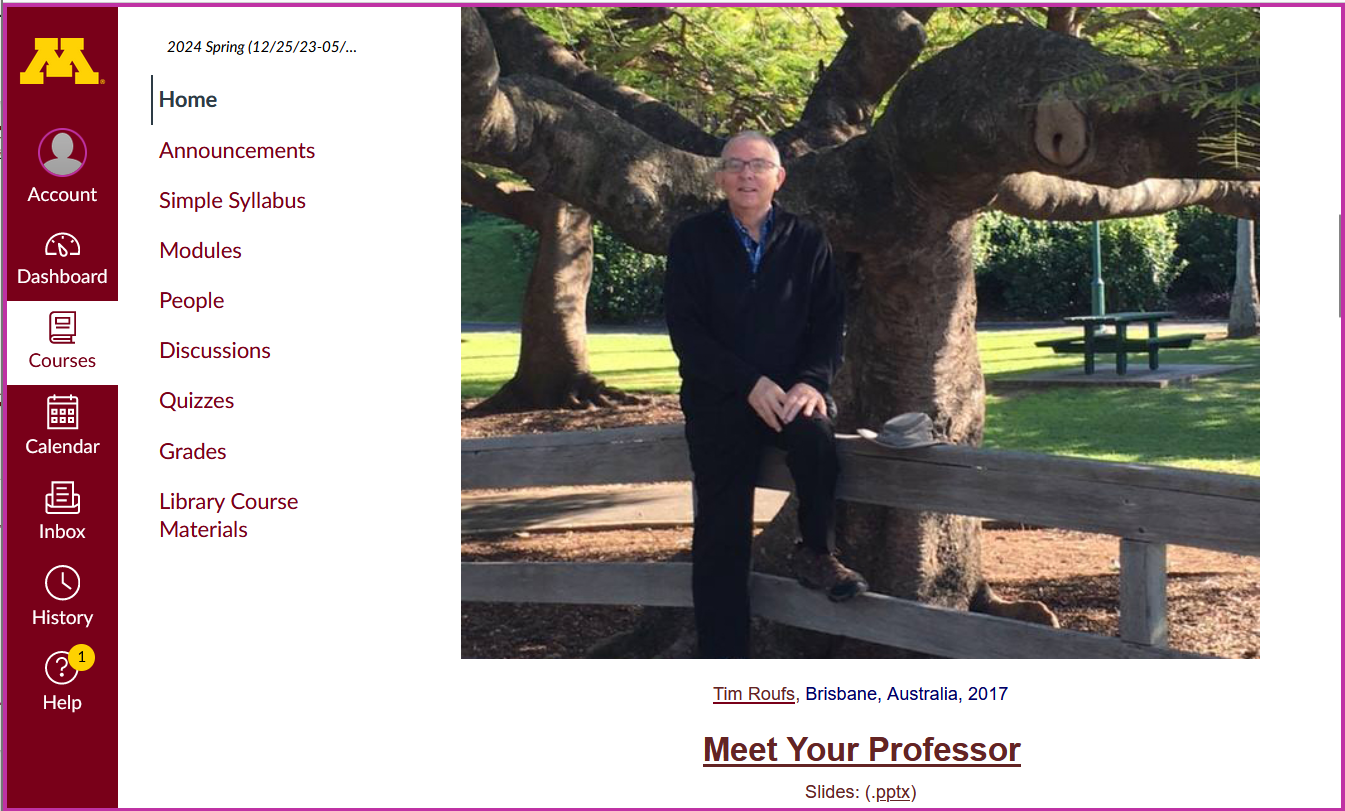 Try the Simple Syllabus . . .
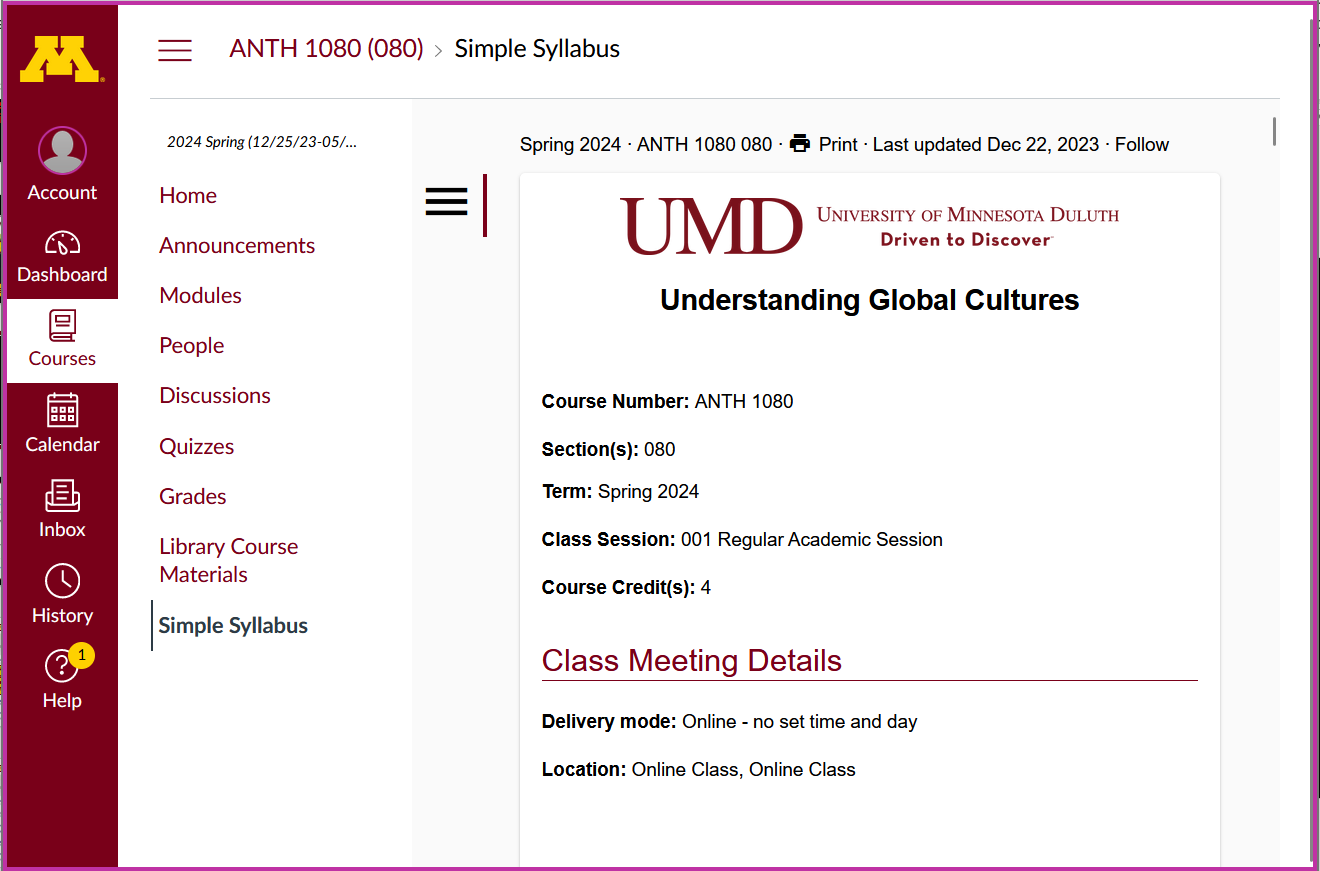 Other Useful Information . . .
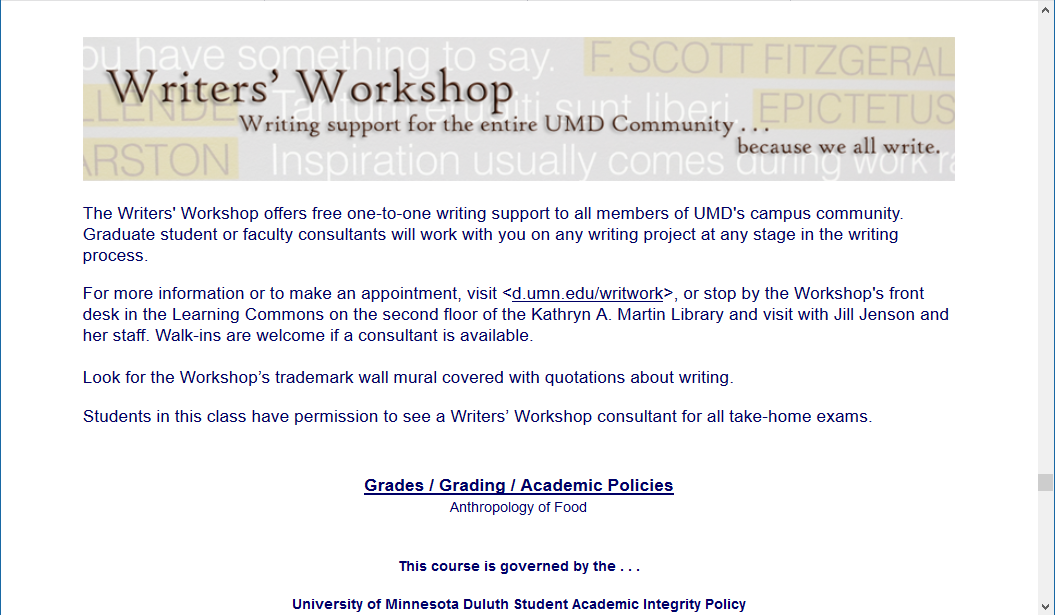 Writers’ Workshop 
is an excellent resource for
Everyone!
Second Floor UMD Library
Other Useful Information . . .
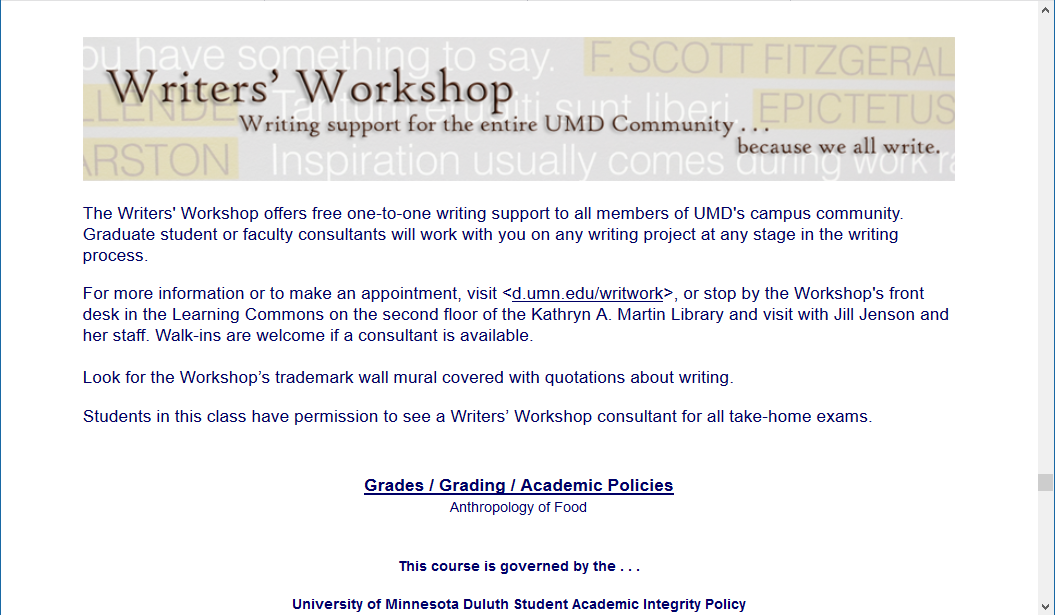 Governing Procedures
pay attention . . .
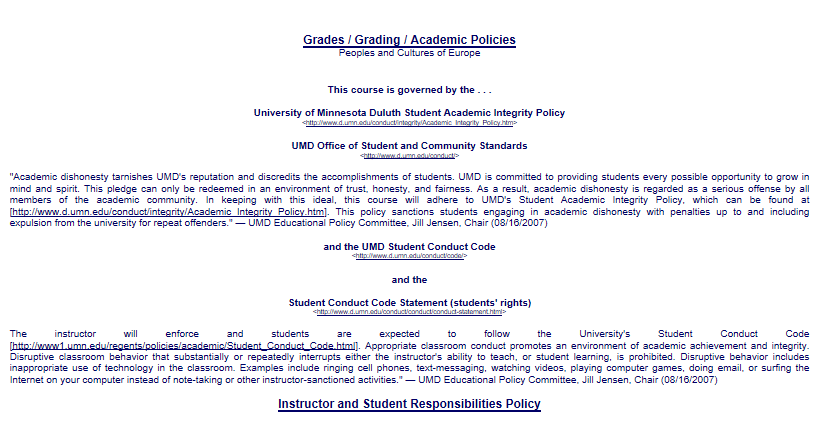 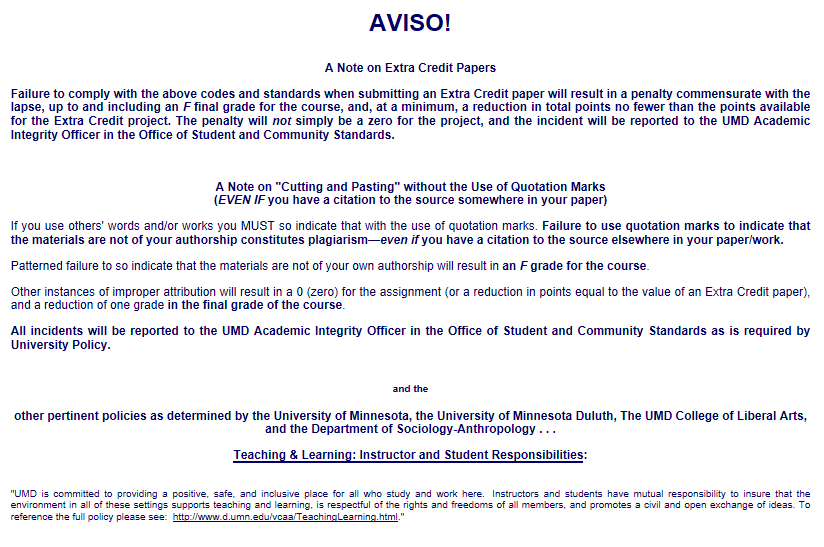 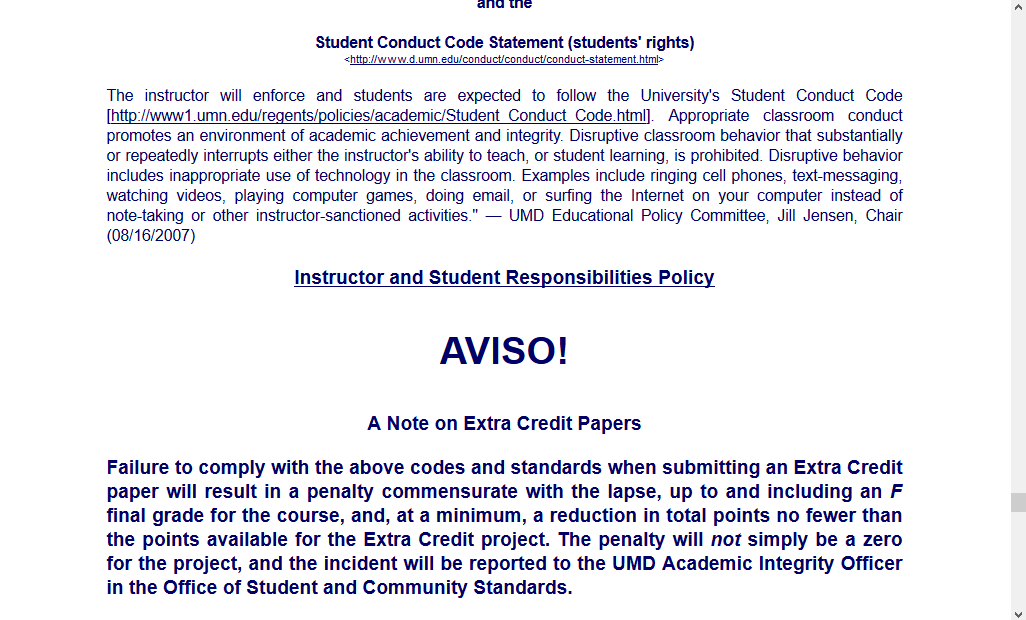 NB: Governing Procedures
note on Extra Credit Papers
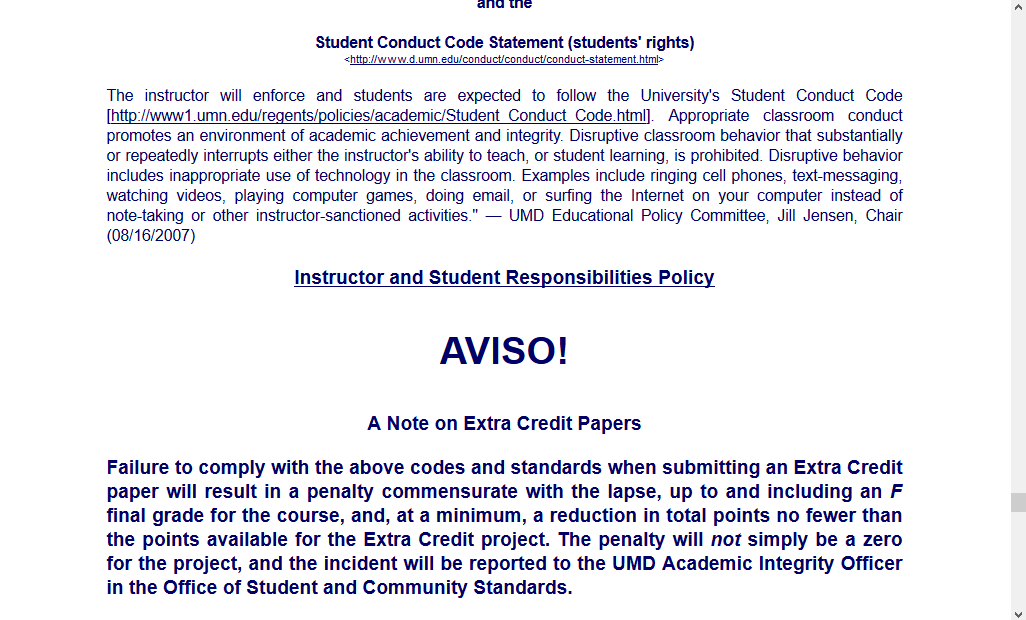 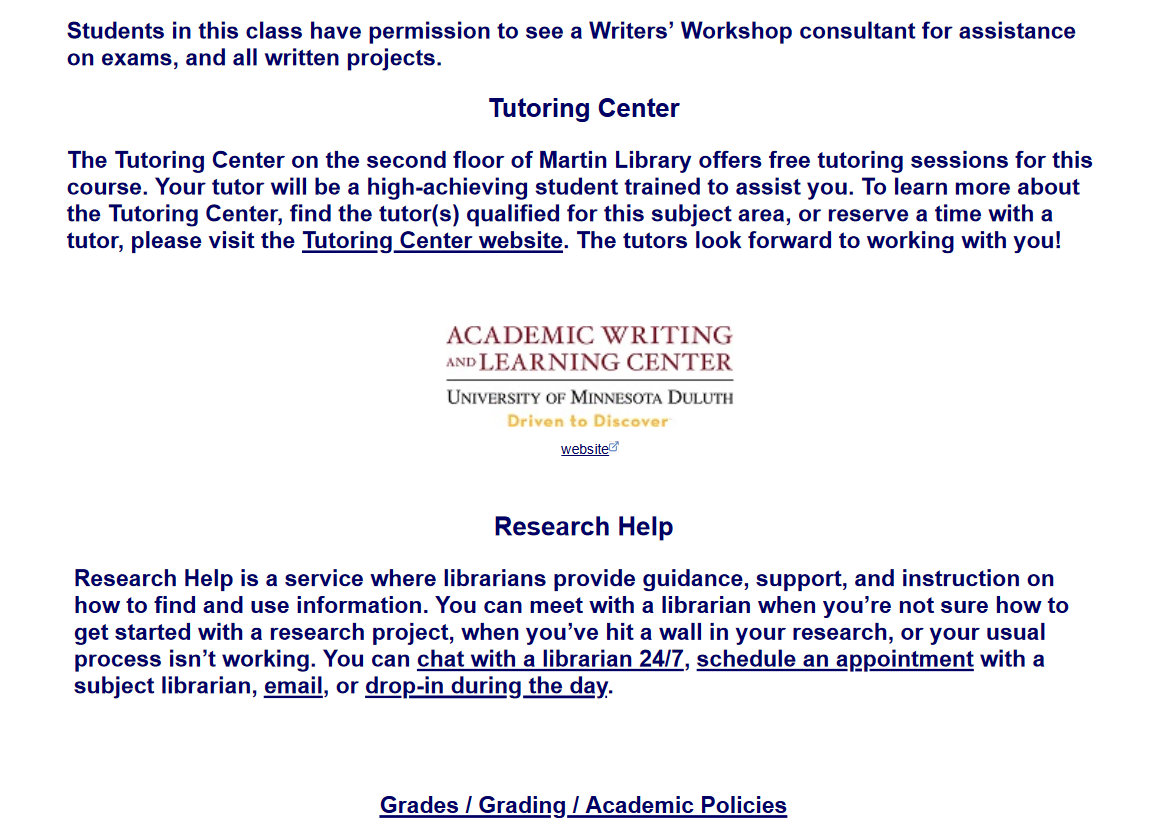 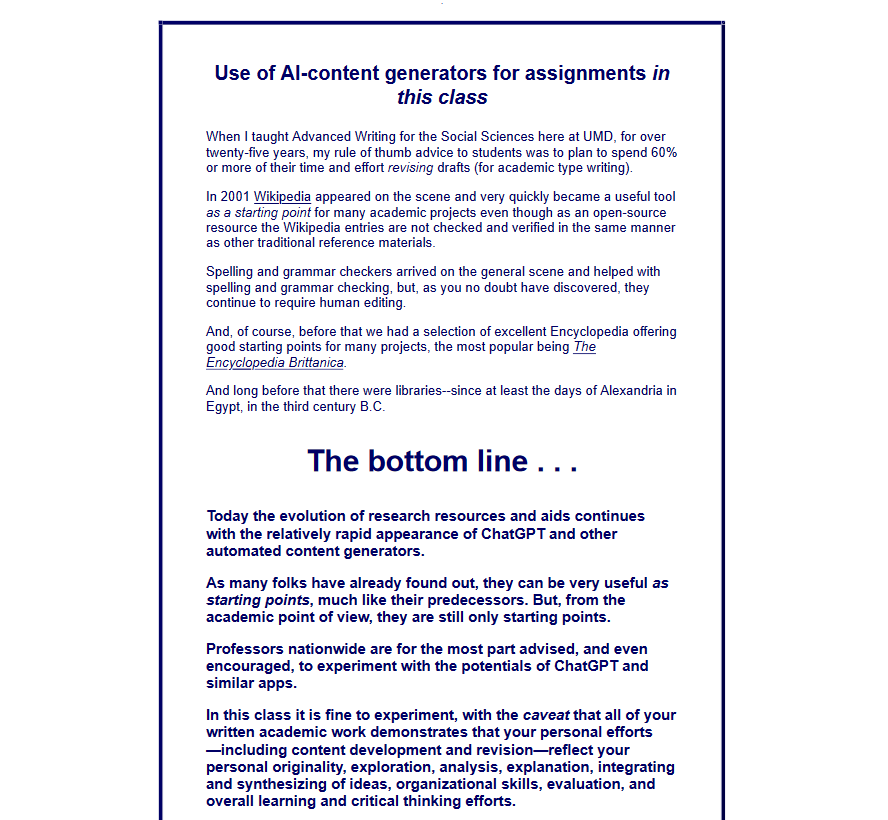 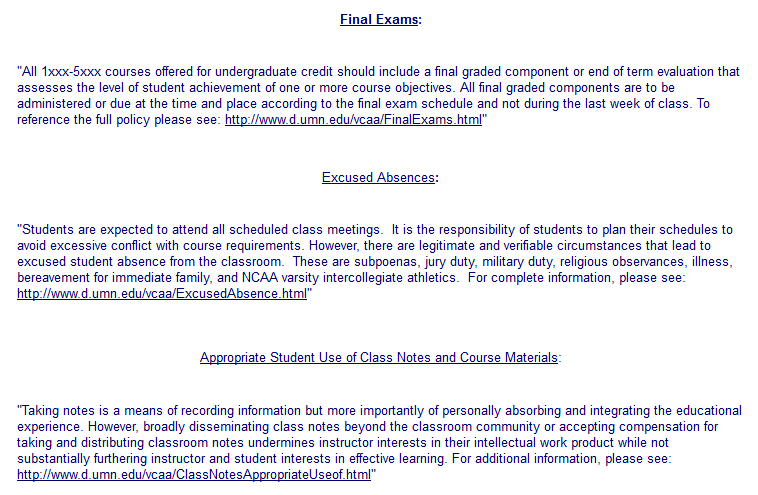 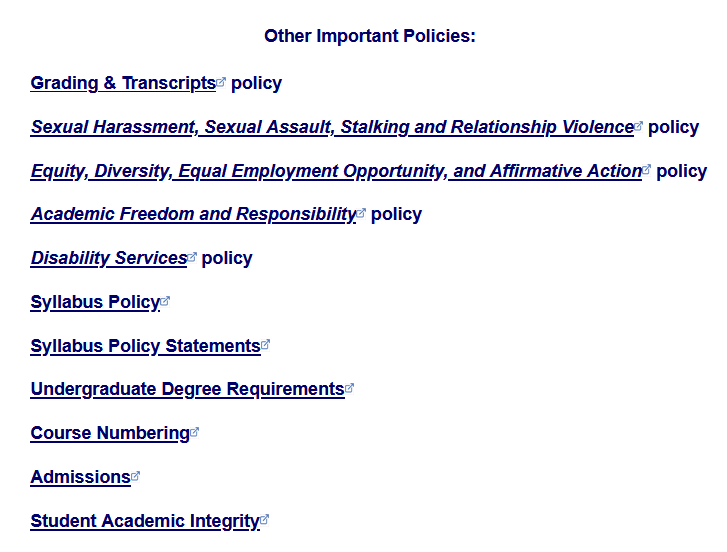 Special Facilities Information
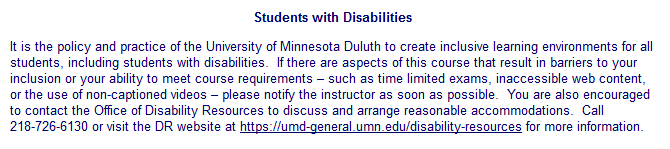 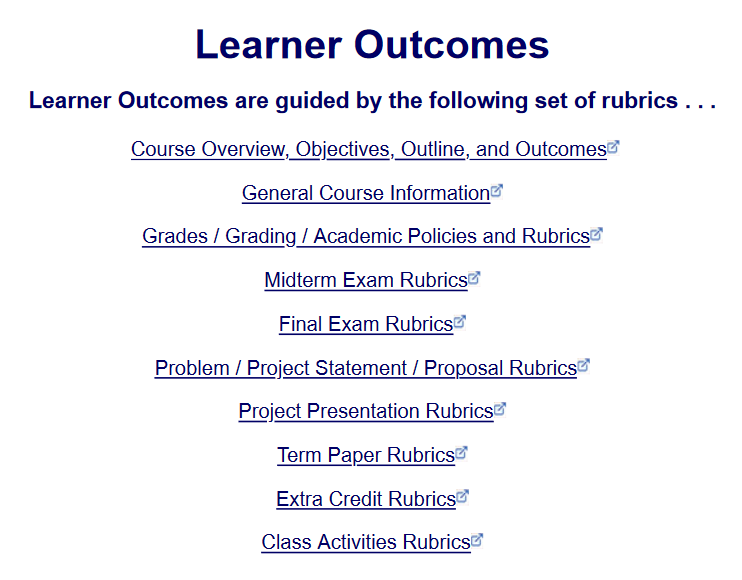 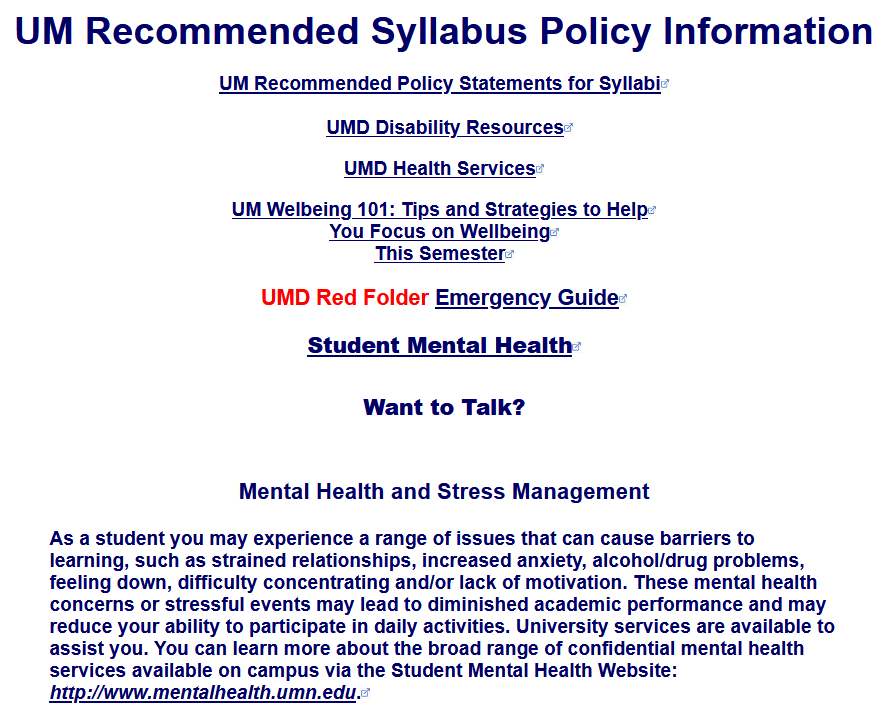 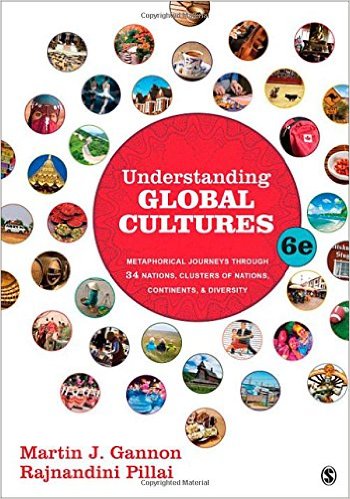 Once again . . .
Welcome to 
Global Cultures
© 2010-2024 Timothy G. Roufs, University of Minnesota Duluth
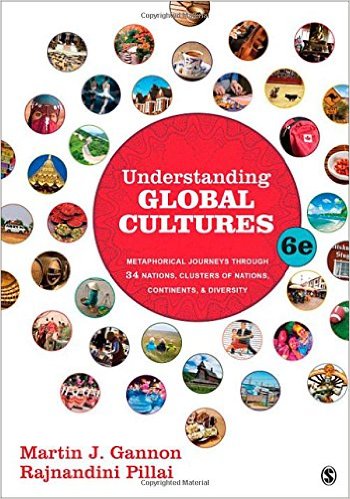 Once again . . .
Welcome to 
Global Cultures

Enjoy your stay!
© 2010-2024 Timothy G. Roufs, University of Minnesota Duluth
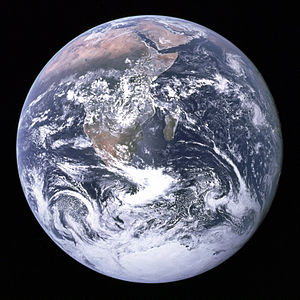 as we go
around the world . . .
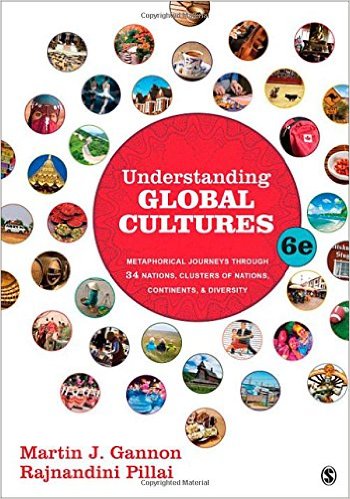 © 2010-2024 Timothy G. Roufs, University of Minnesota Duluth
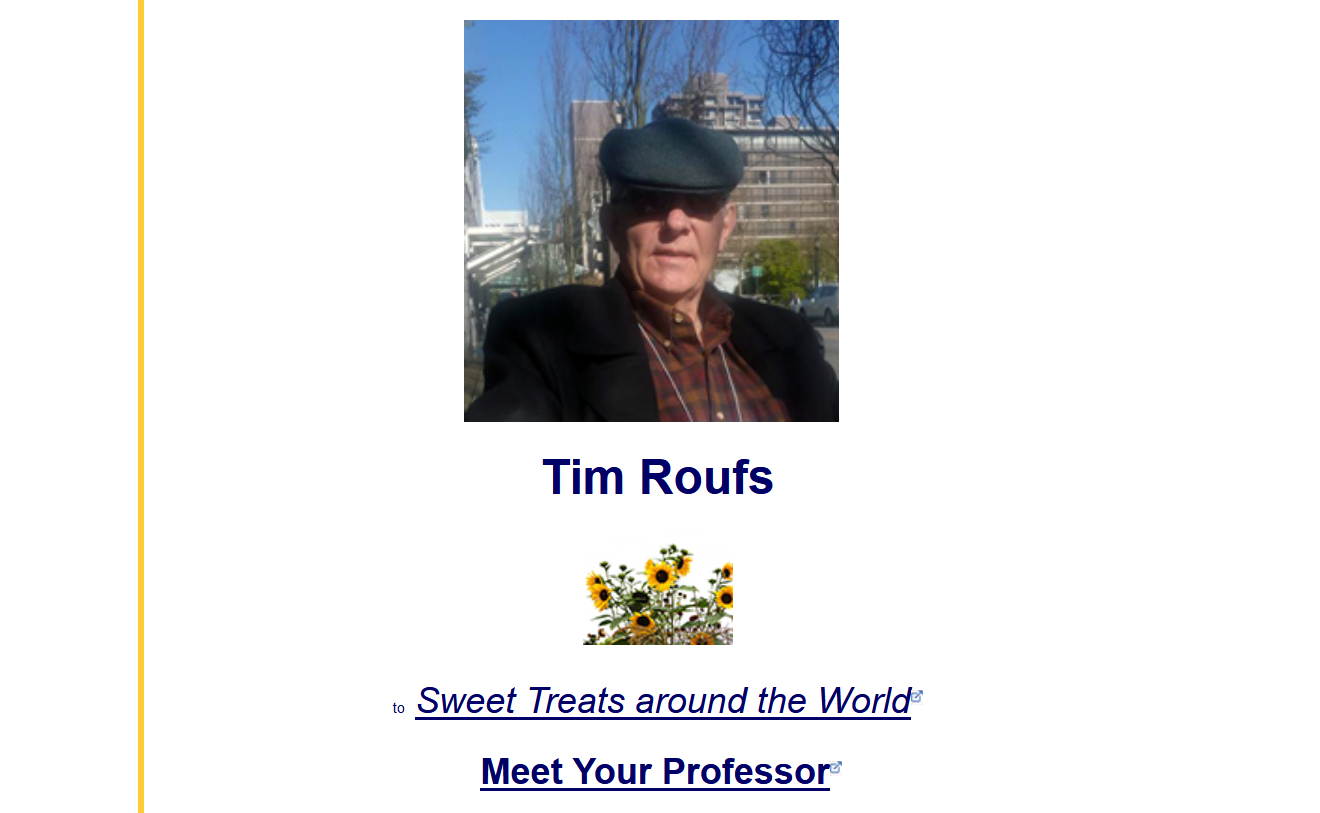 http://www.d.umn.edu/cla/faculty/troufs/index.html
0